CEO REPORTEUGENE MATTIONI
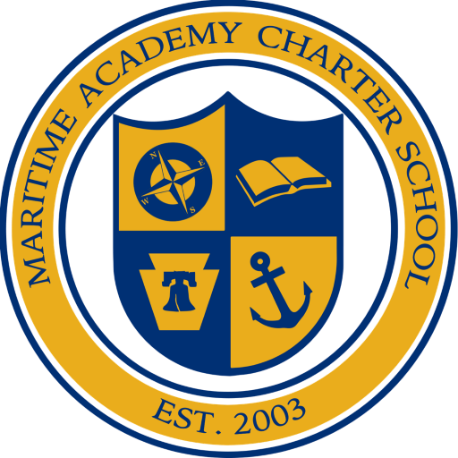 MONTH IN REVIEWNOVEMBER 2023
SUNY Campus and Empire State Tour – 11/2/23
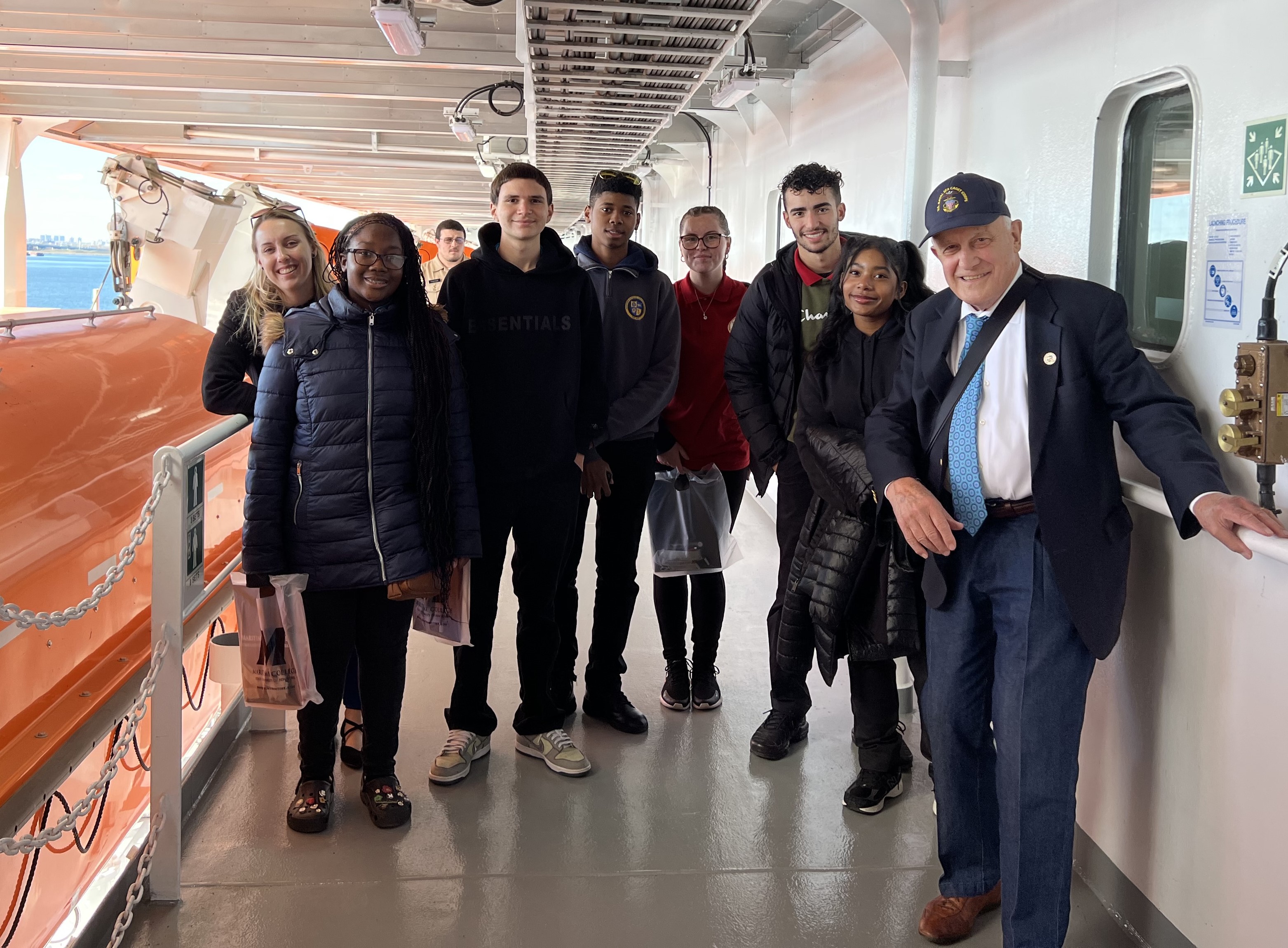 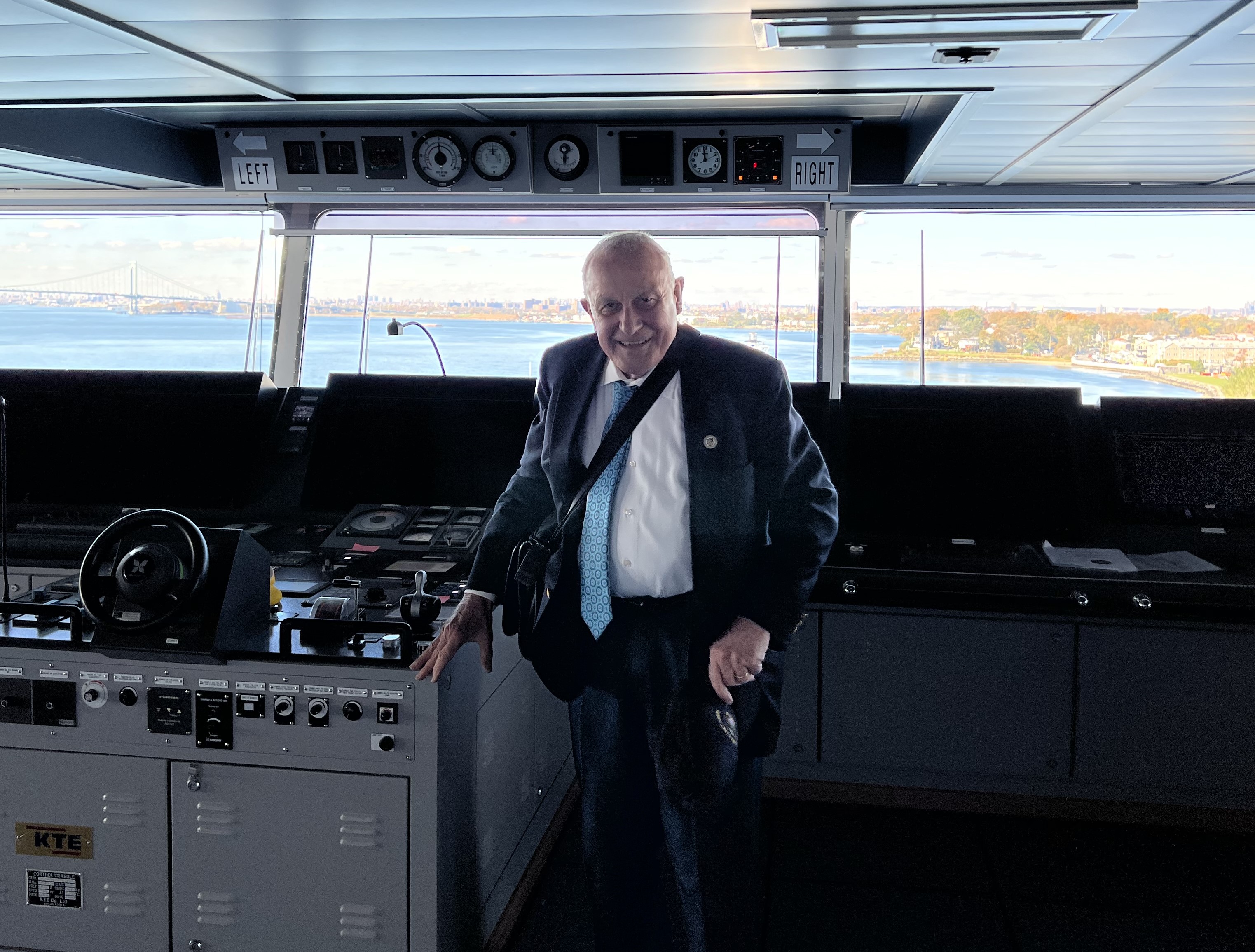 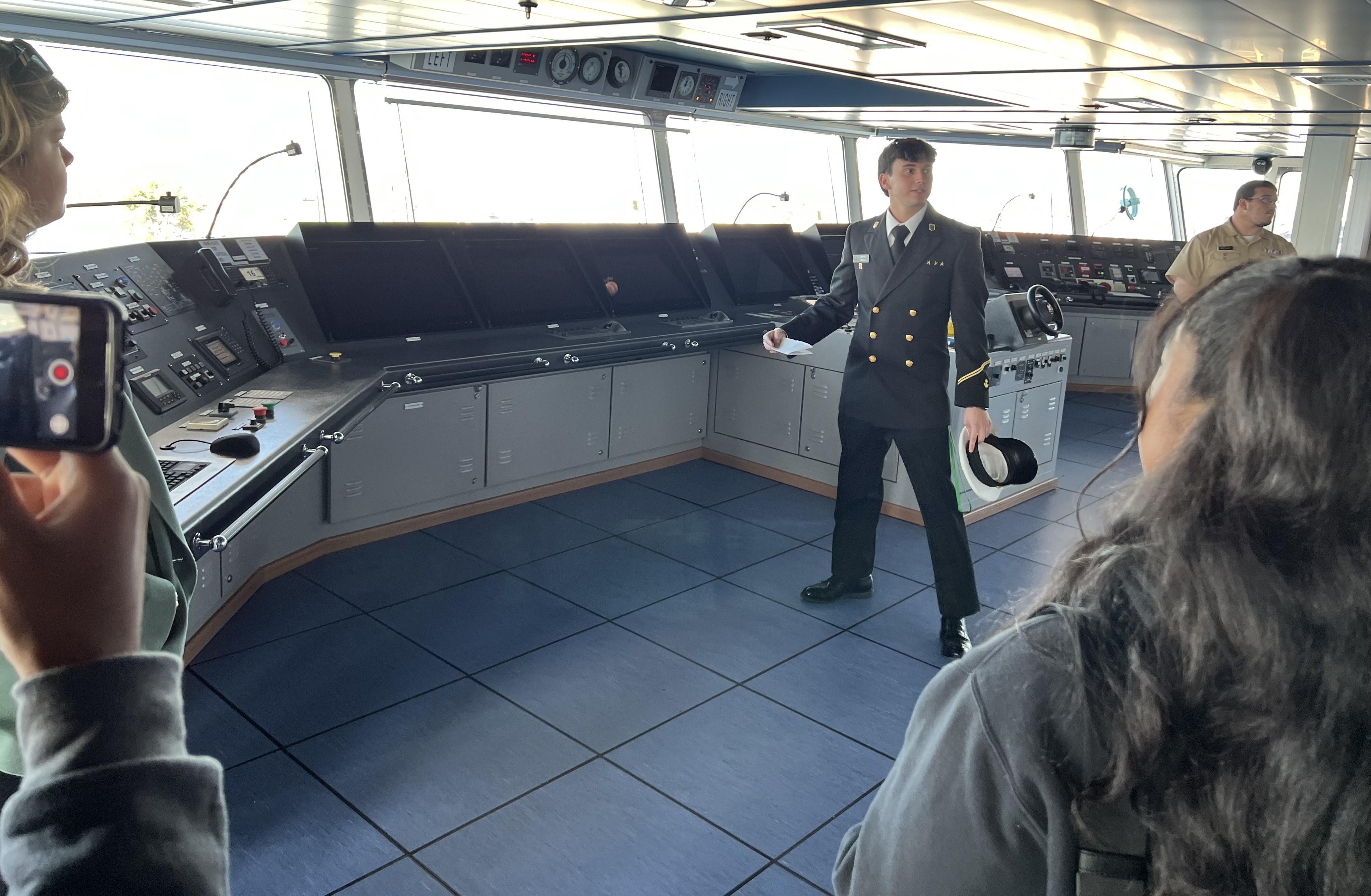 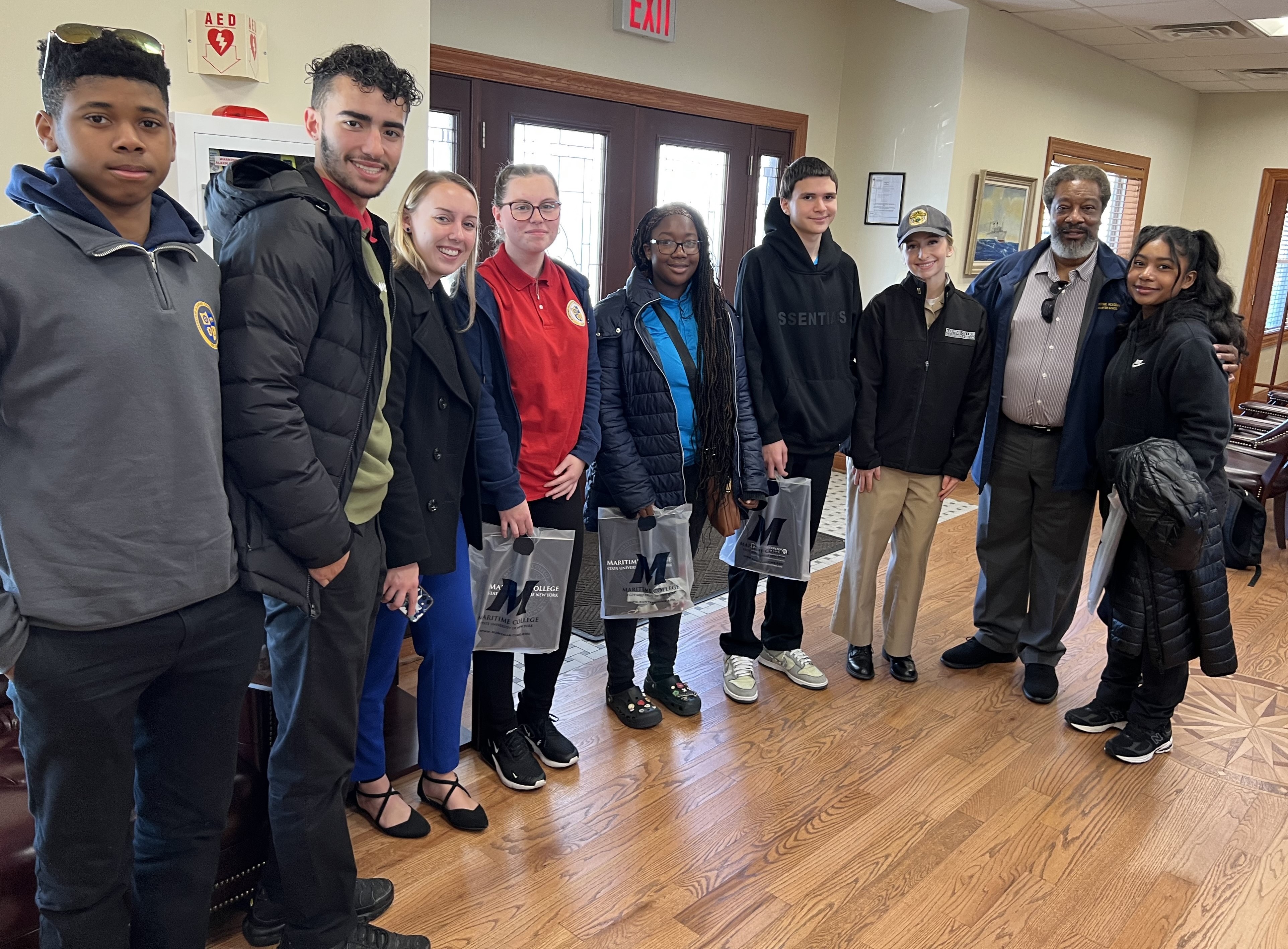 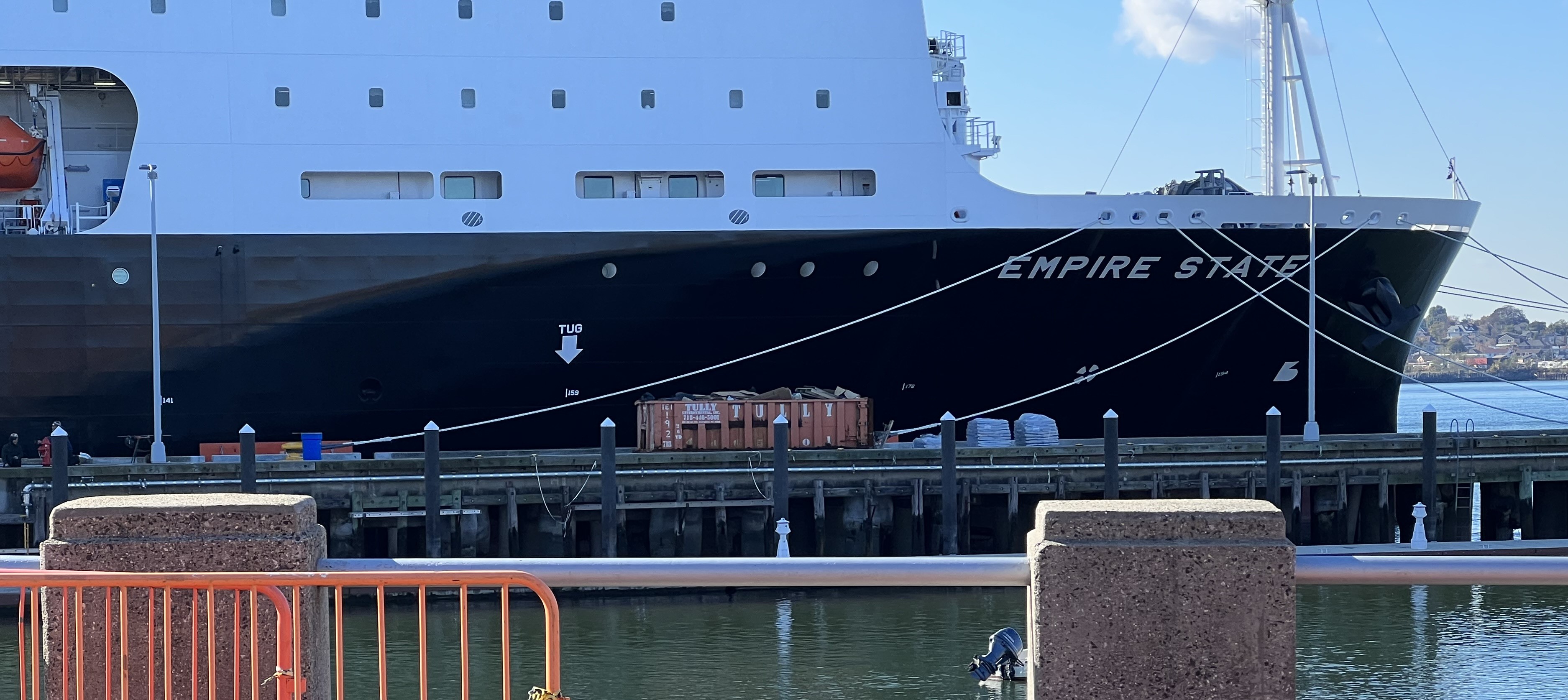 2
Astroturf Complete – East Yard of Bldg. 107
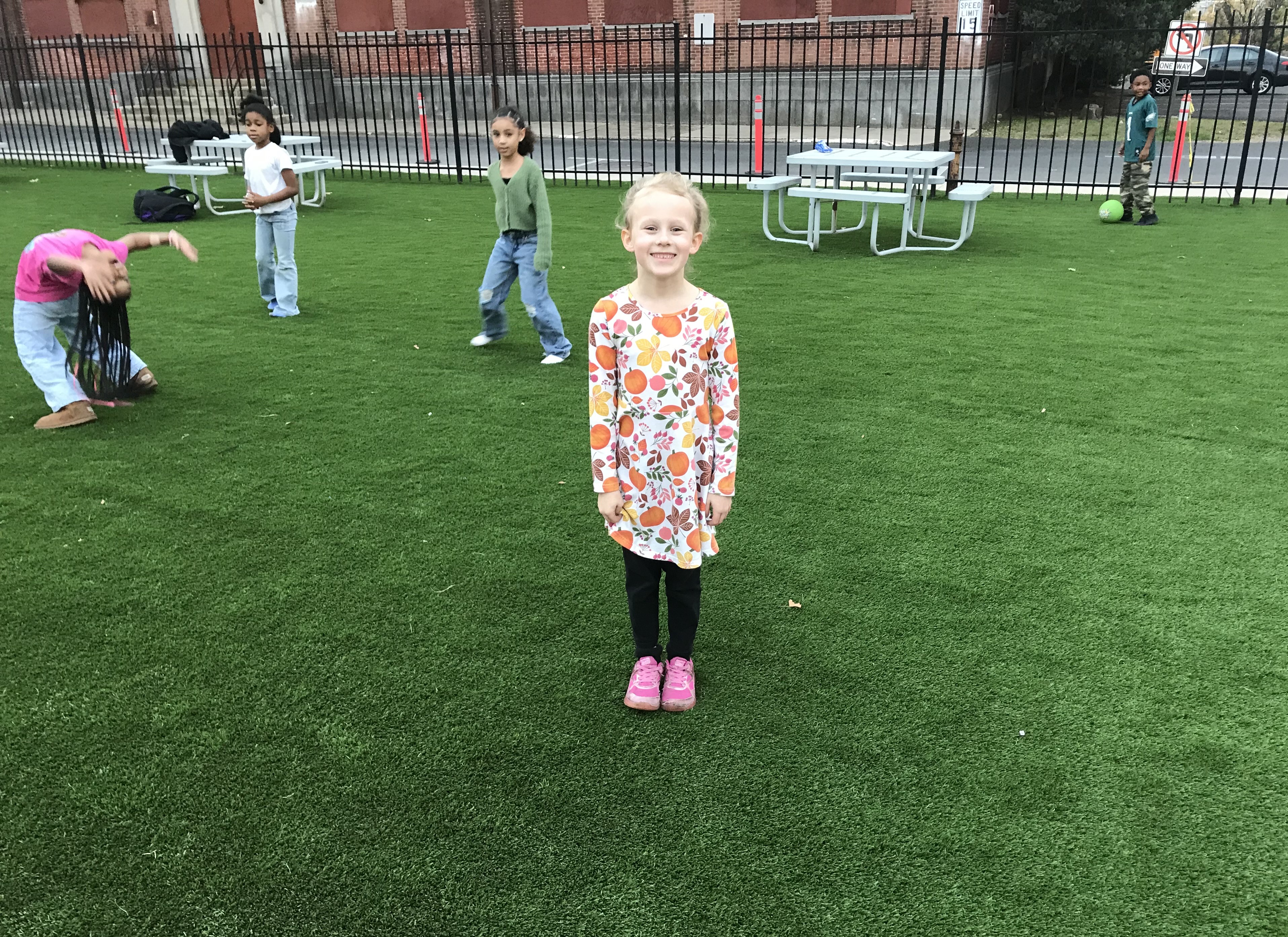 3
Alumni Dinner 11/10/23
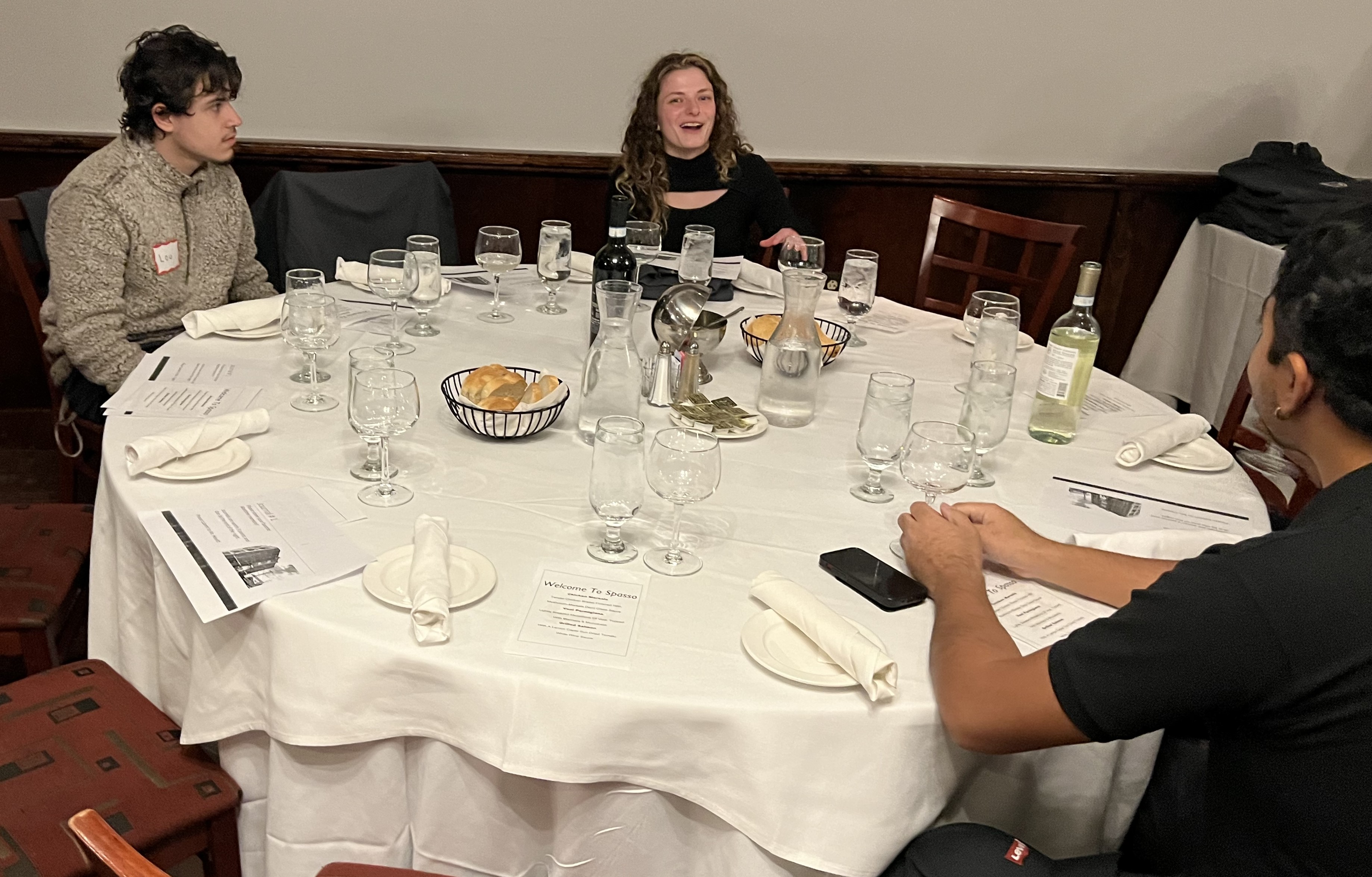 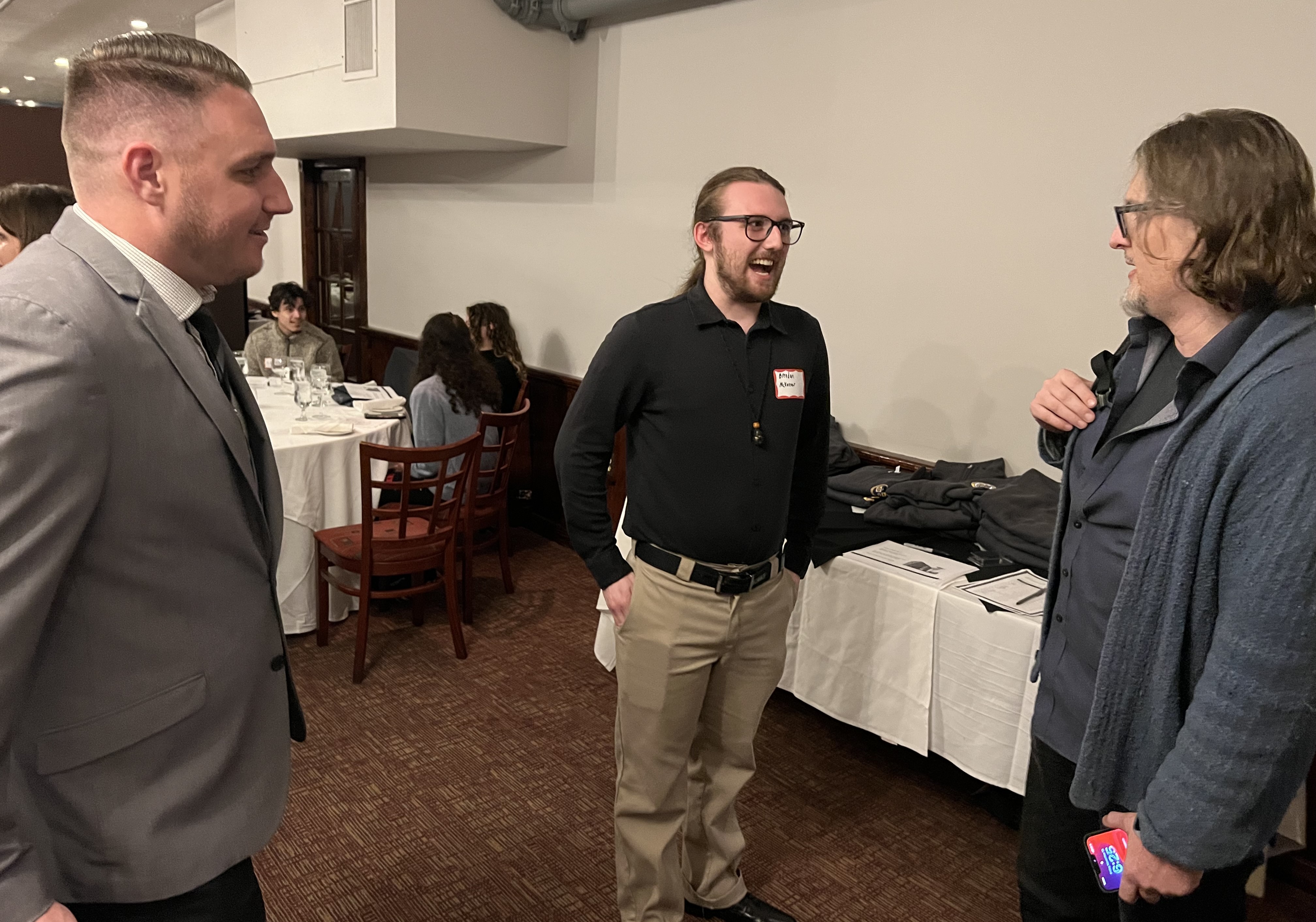 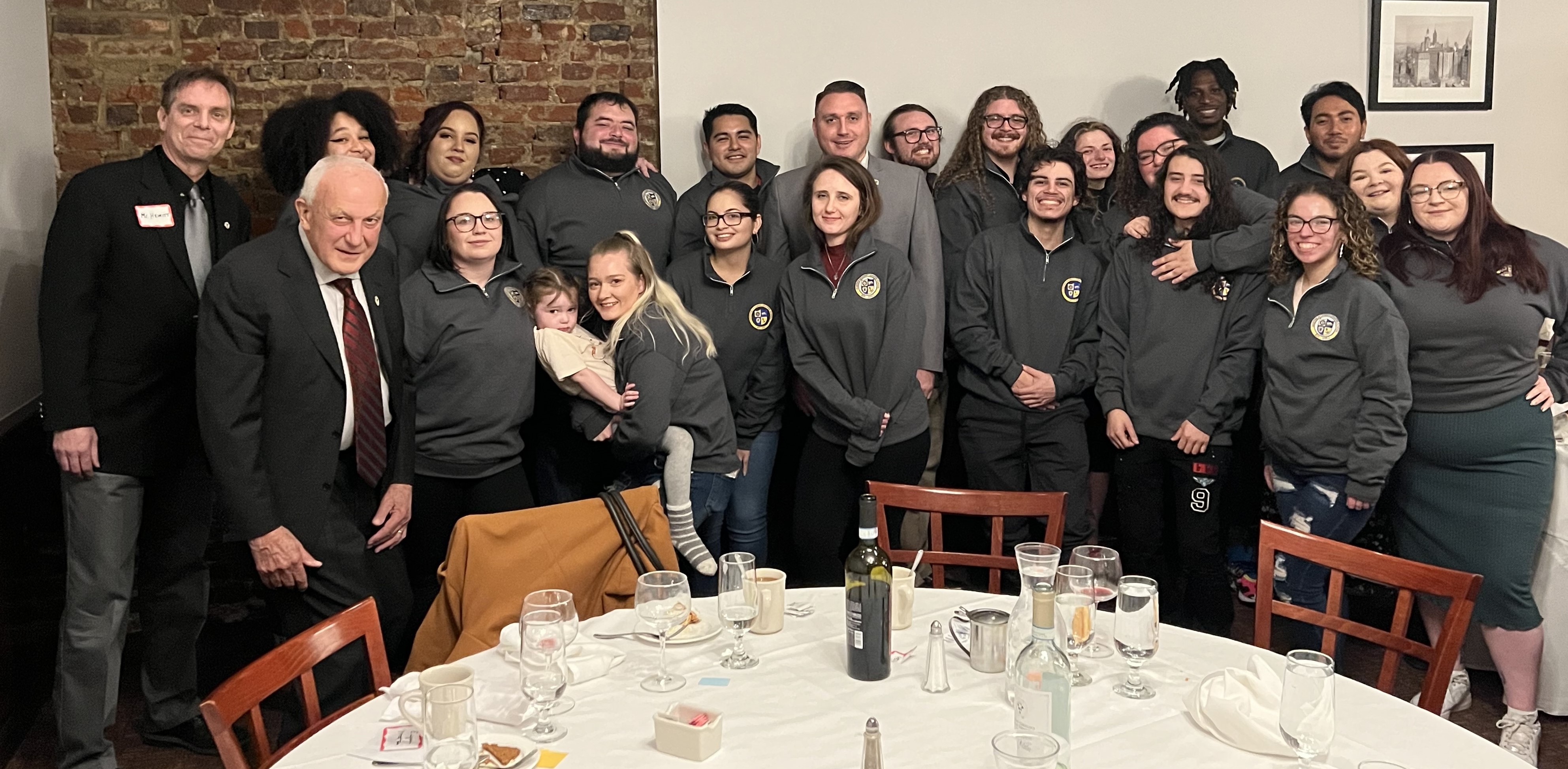 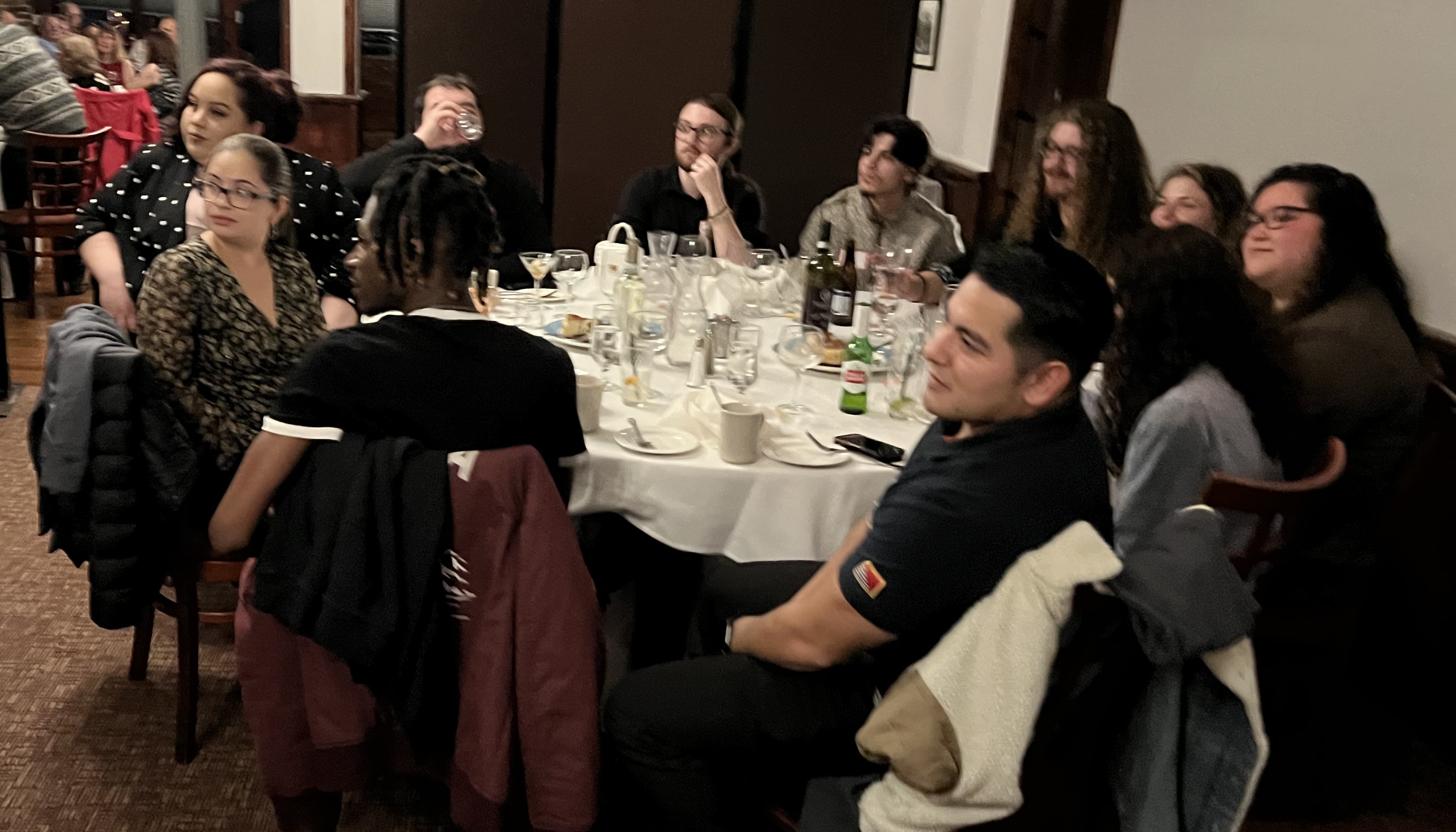 4
Veterans Day 2023
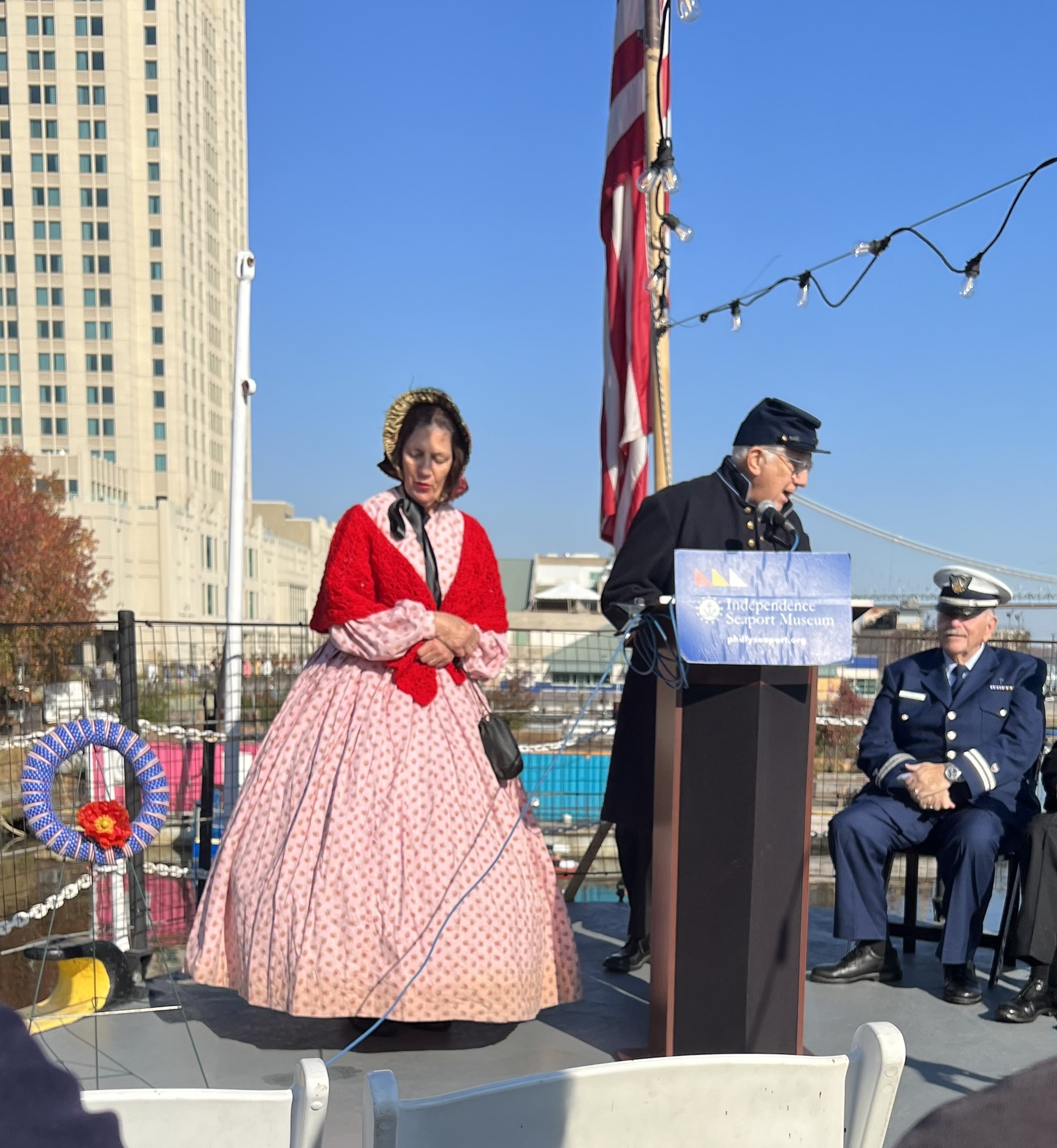 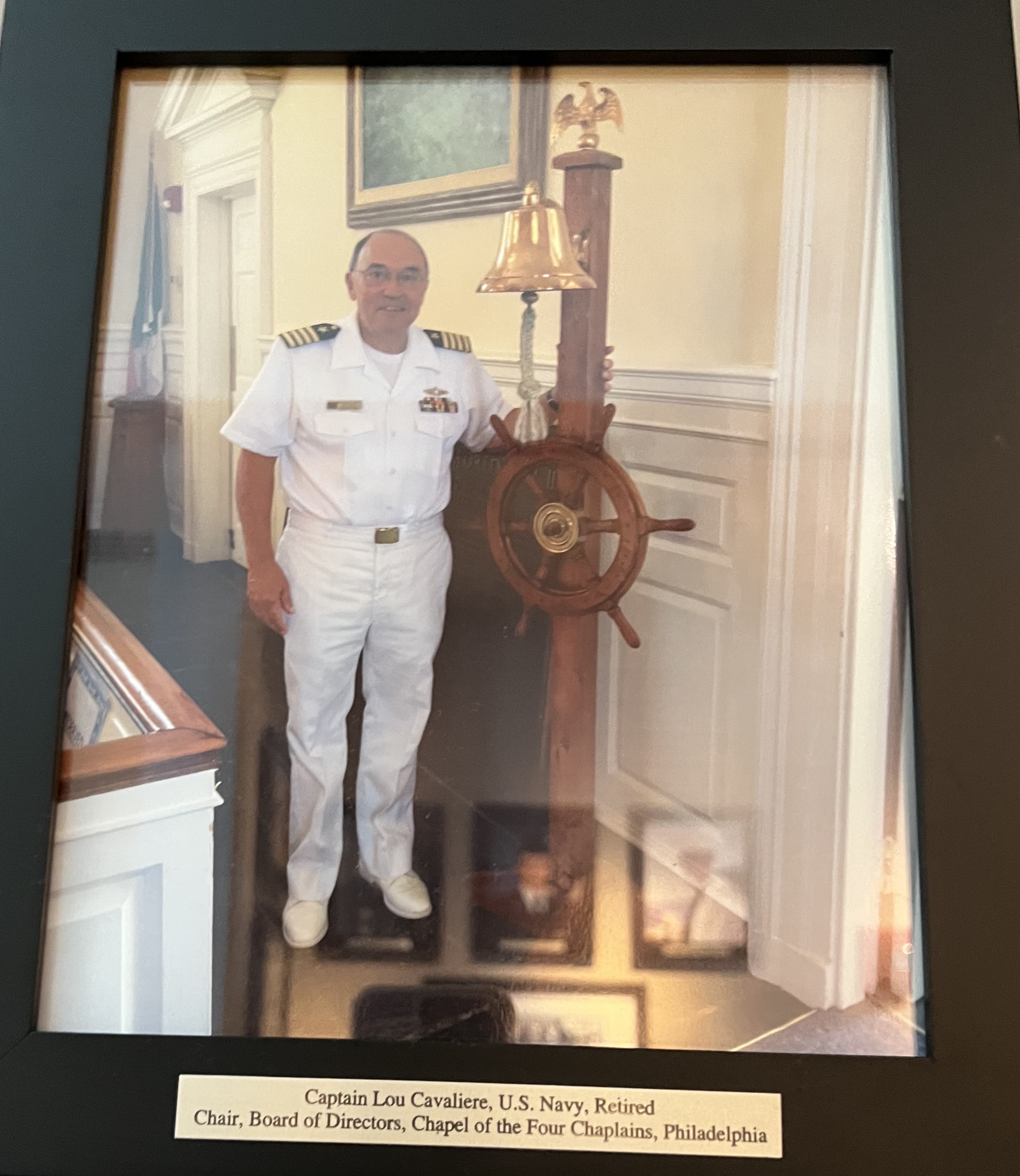 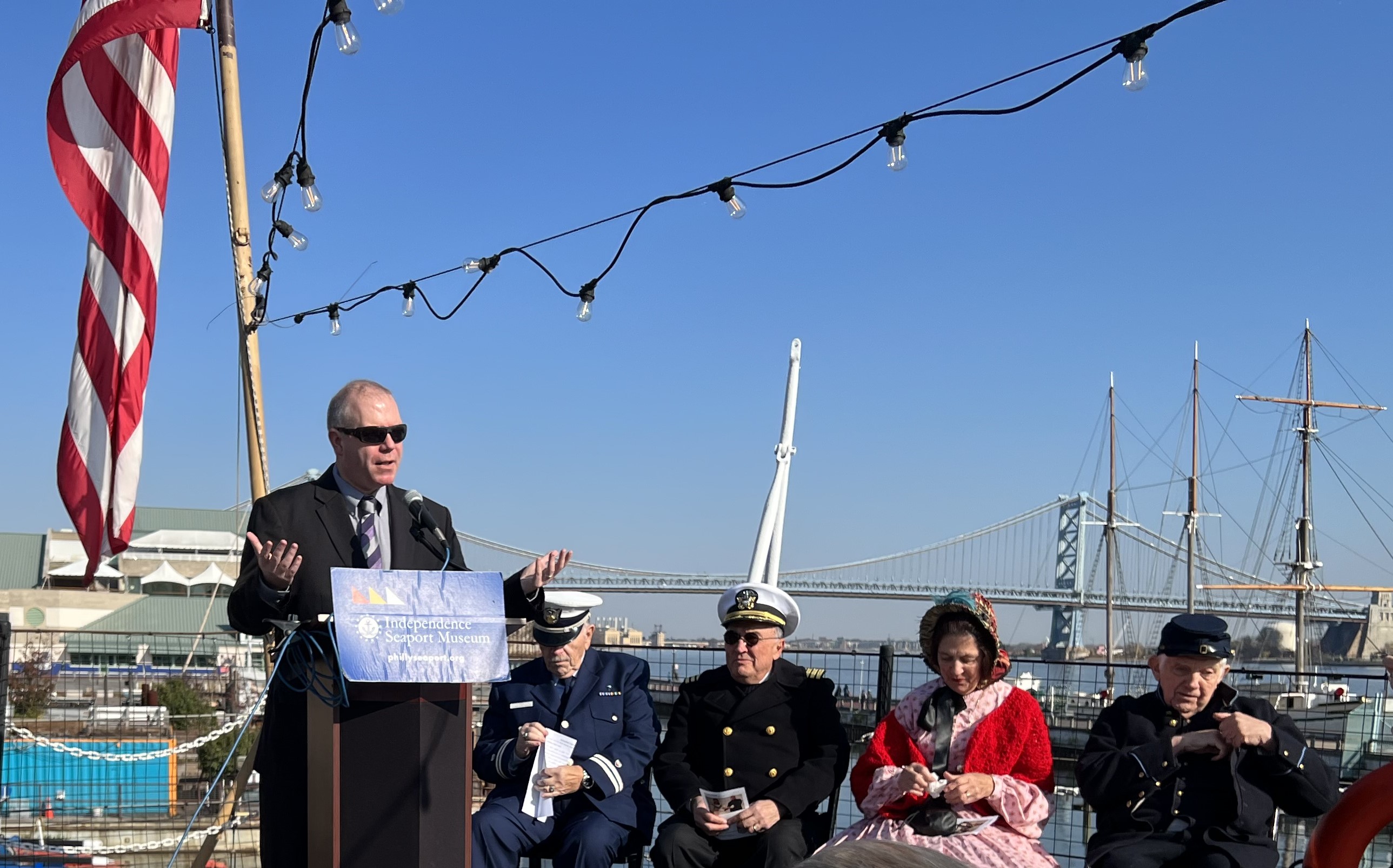 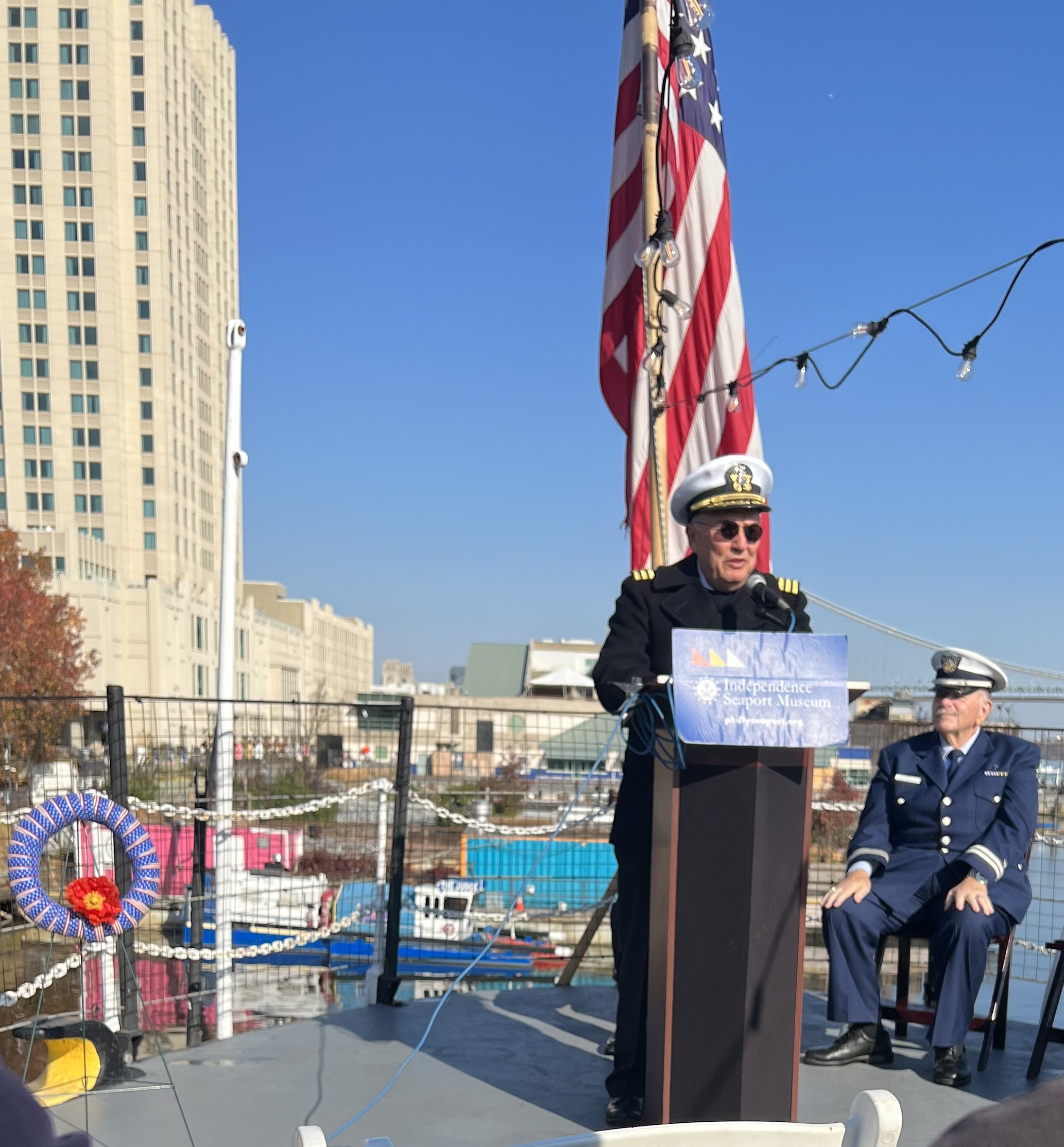 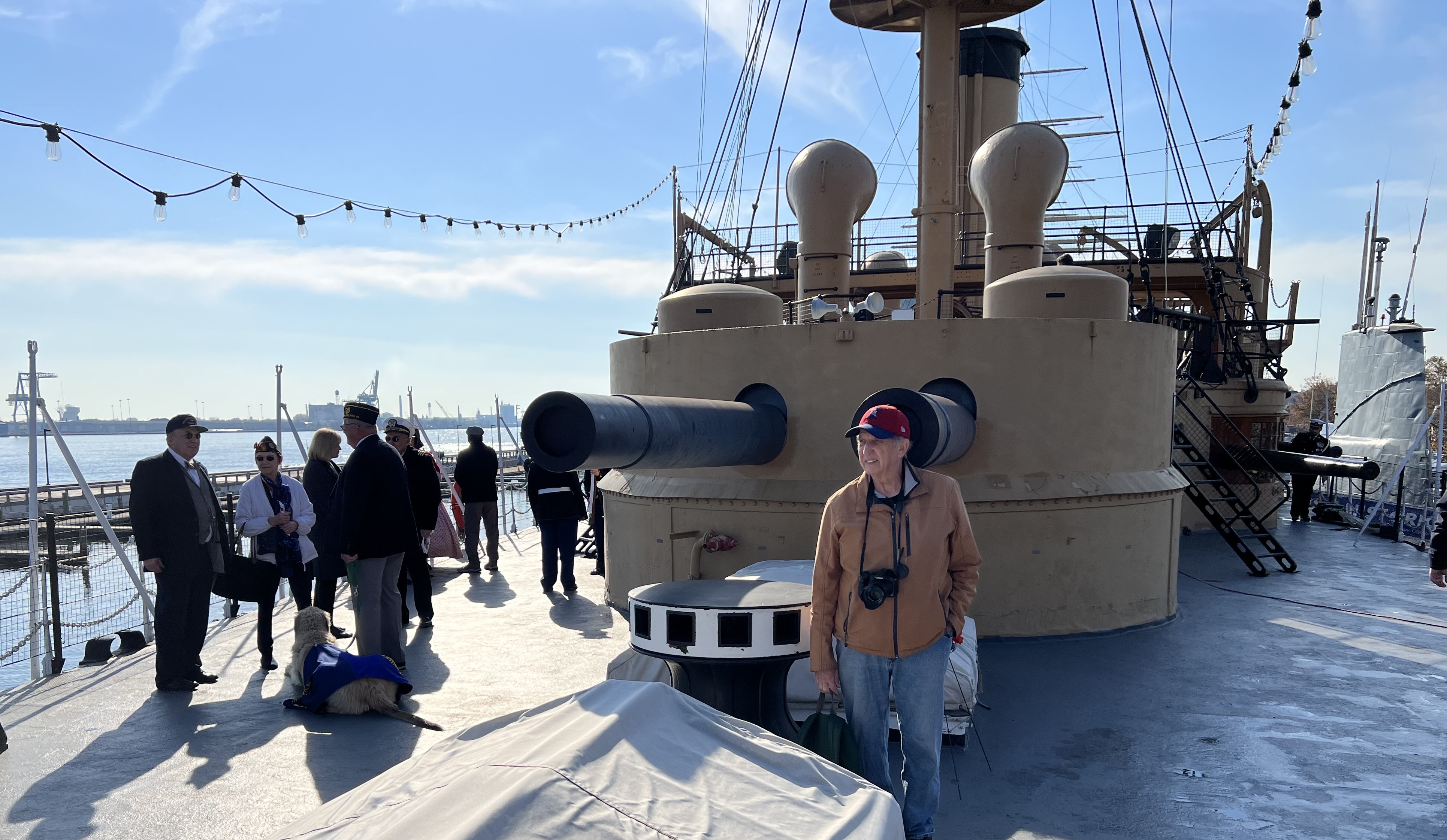 5
Middle School Boys Basketball 11/14/23
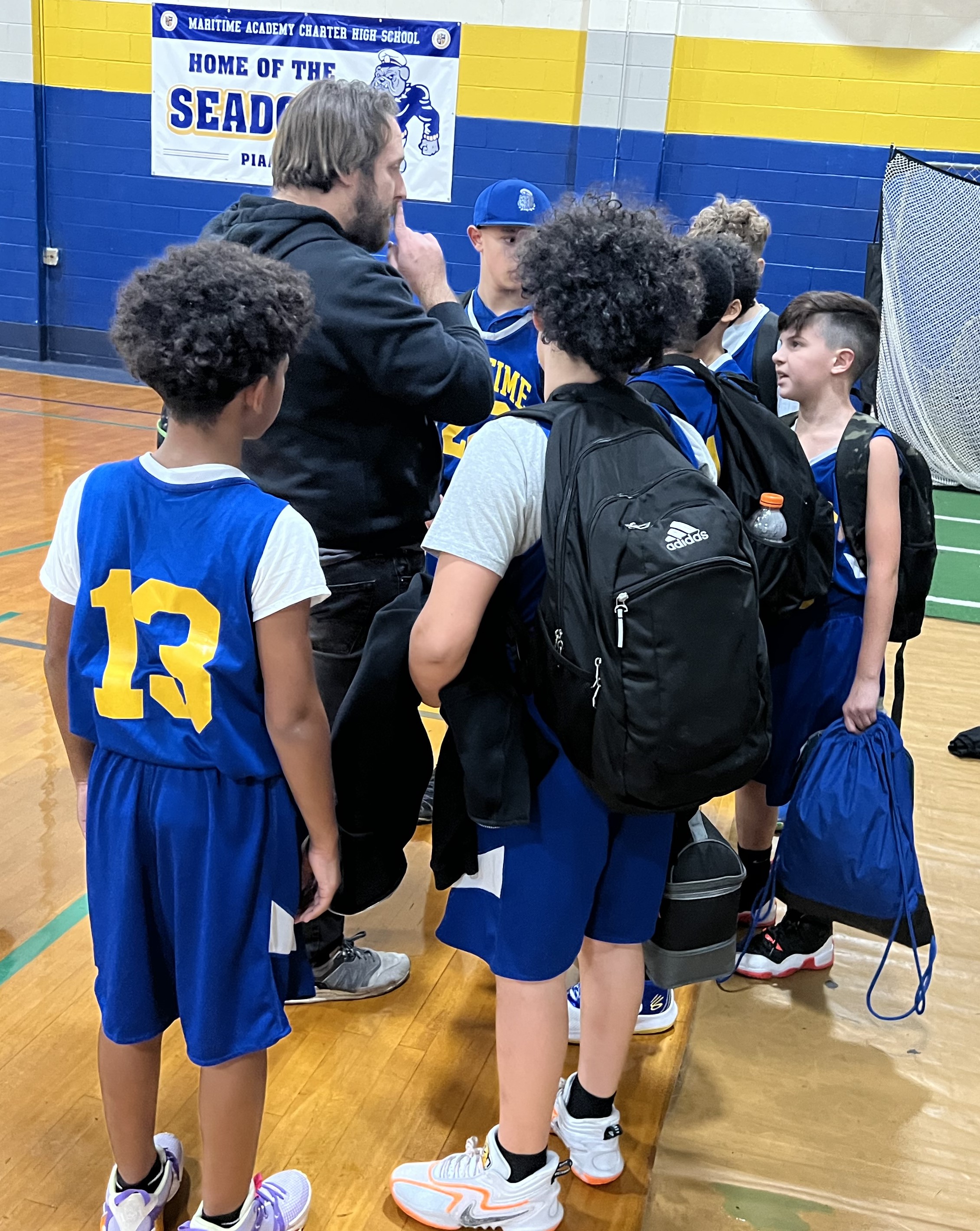 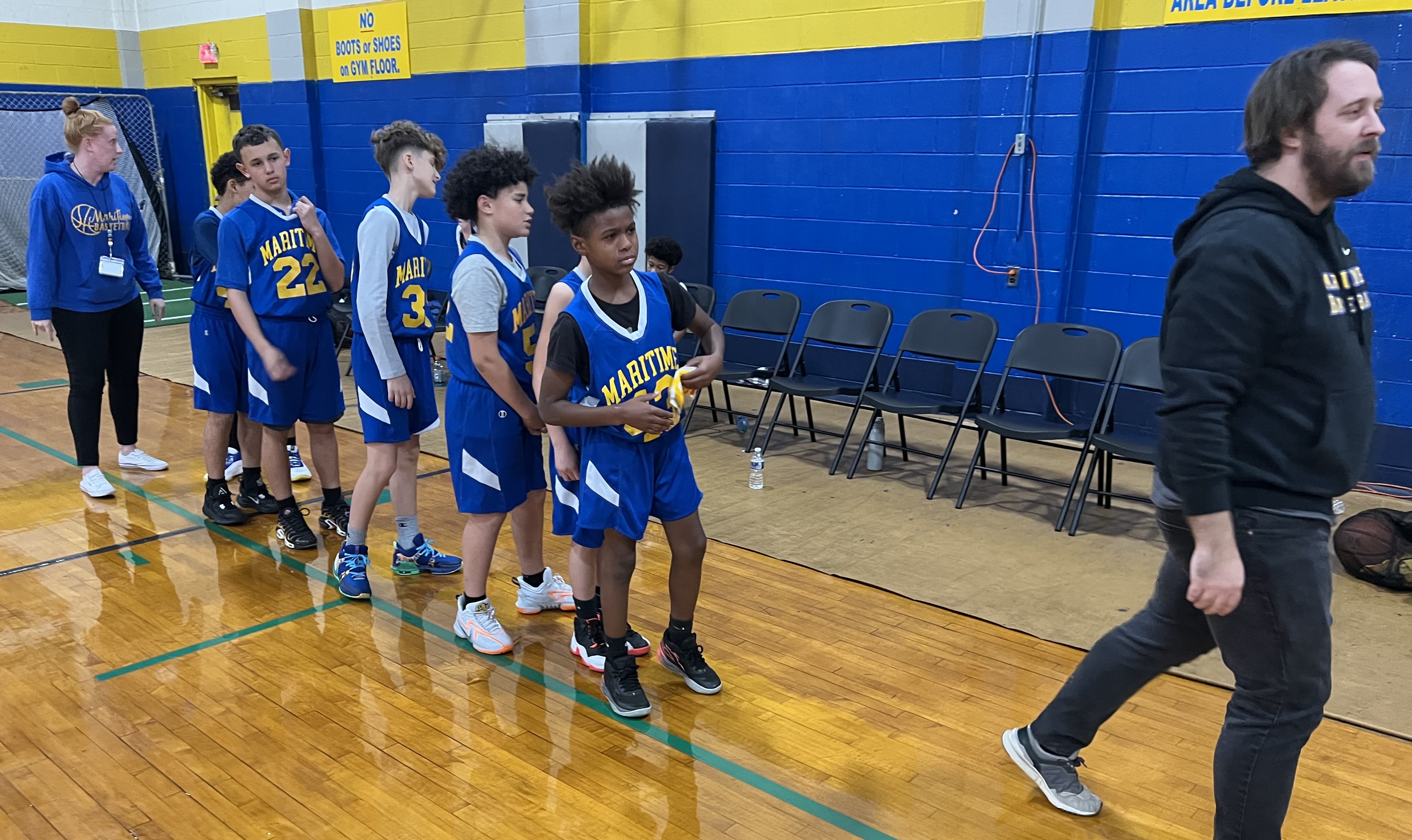 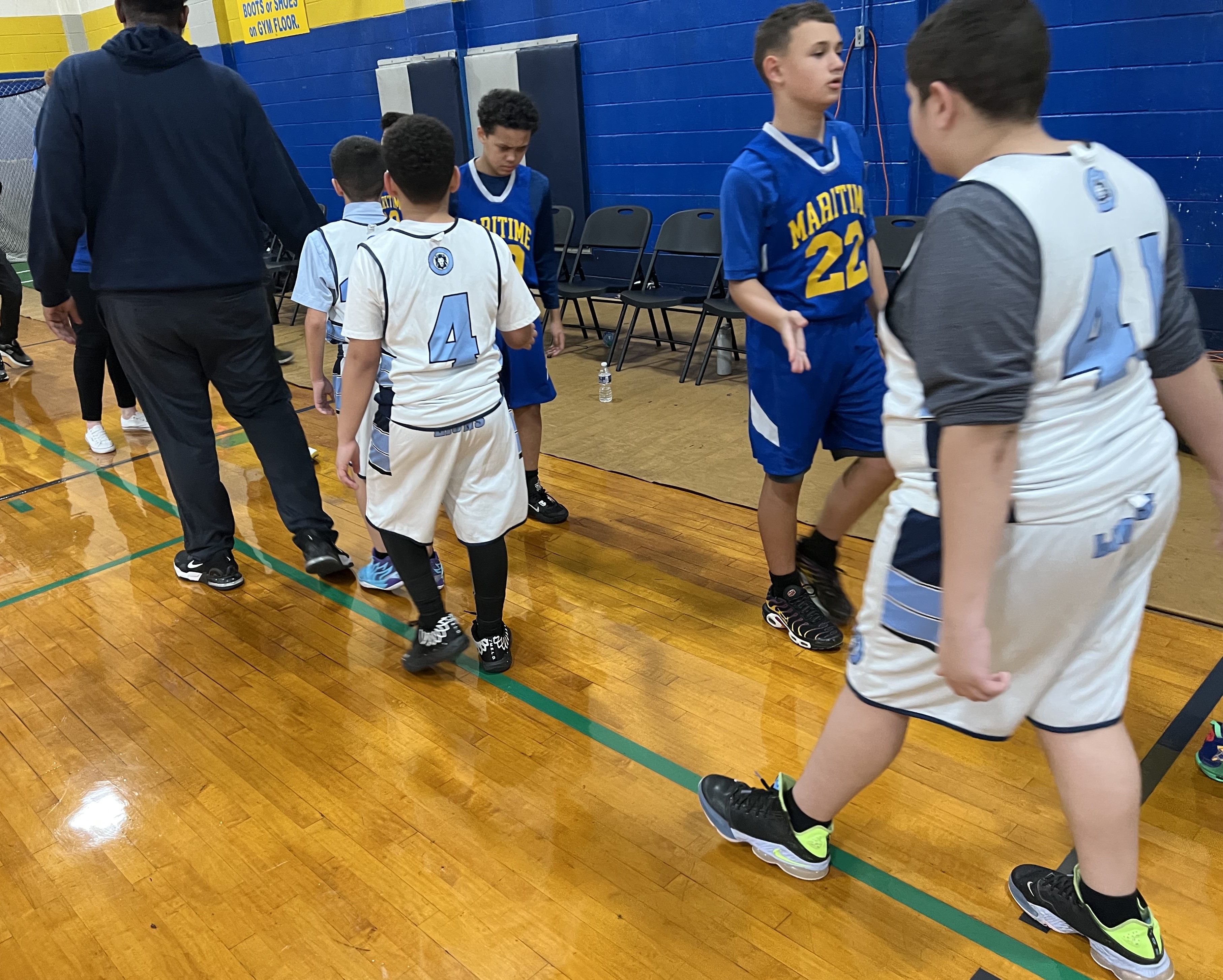 6
High School Career Day 11/16/23
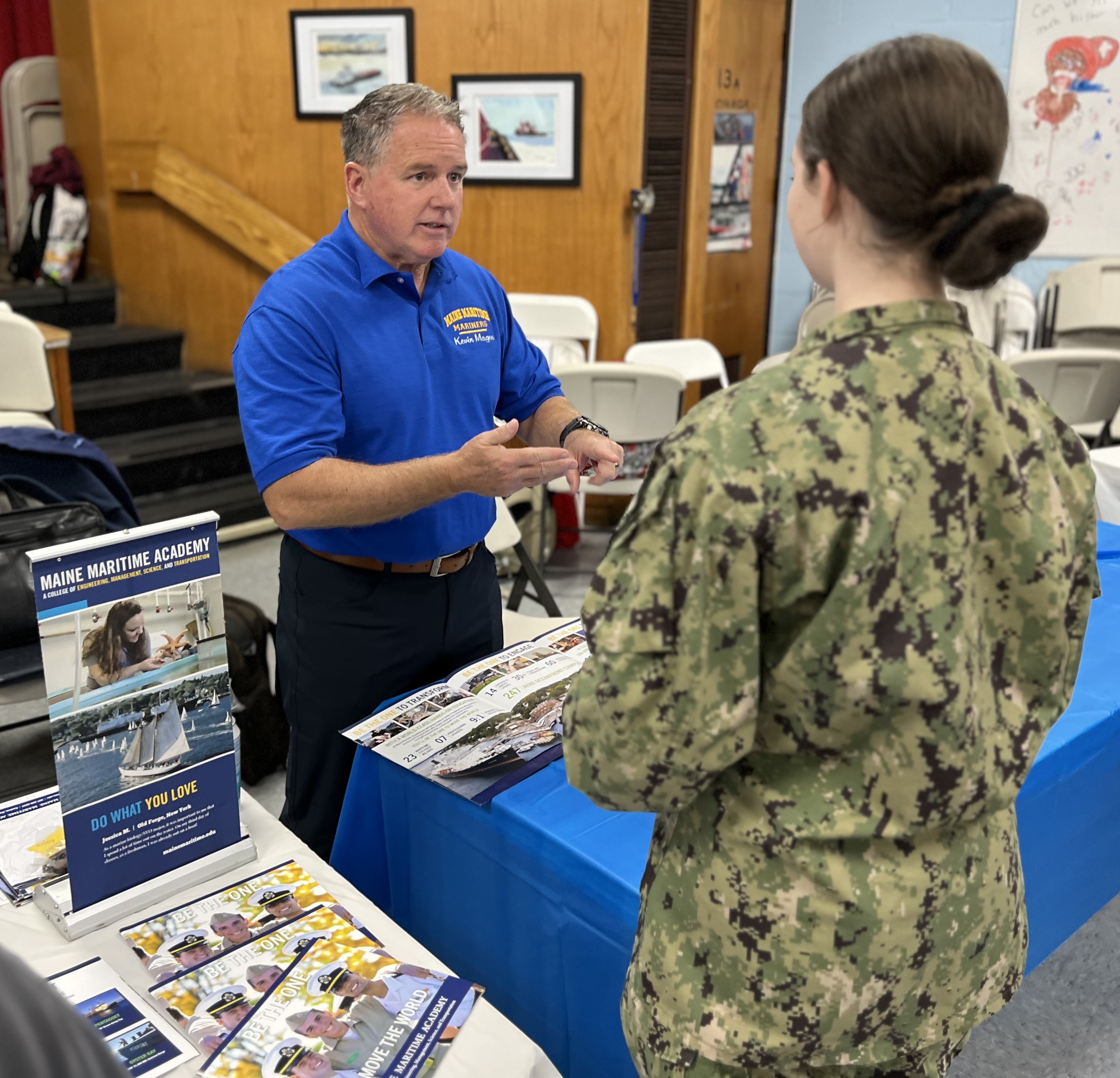 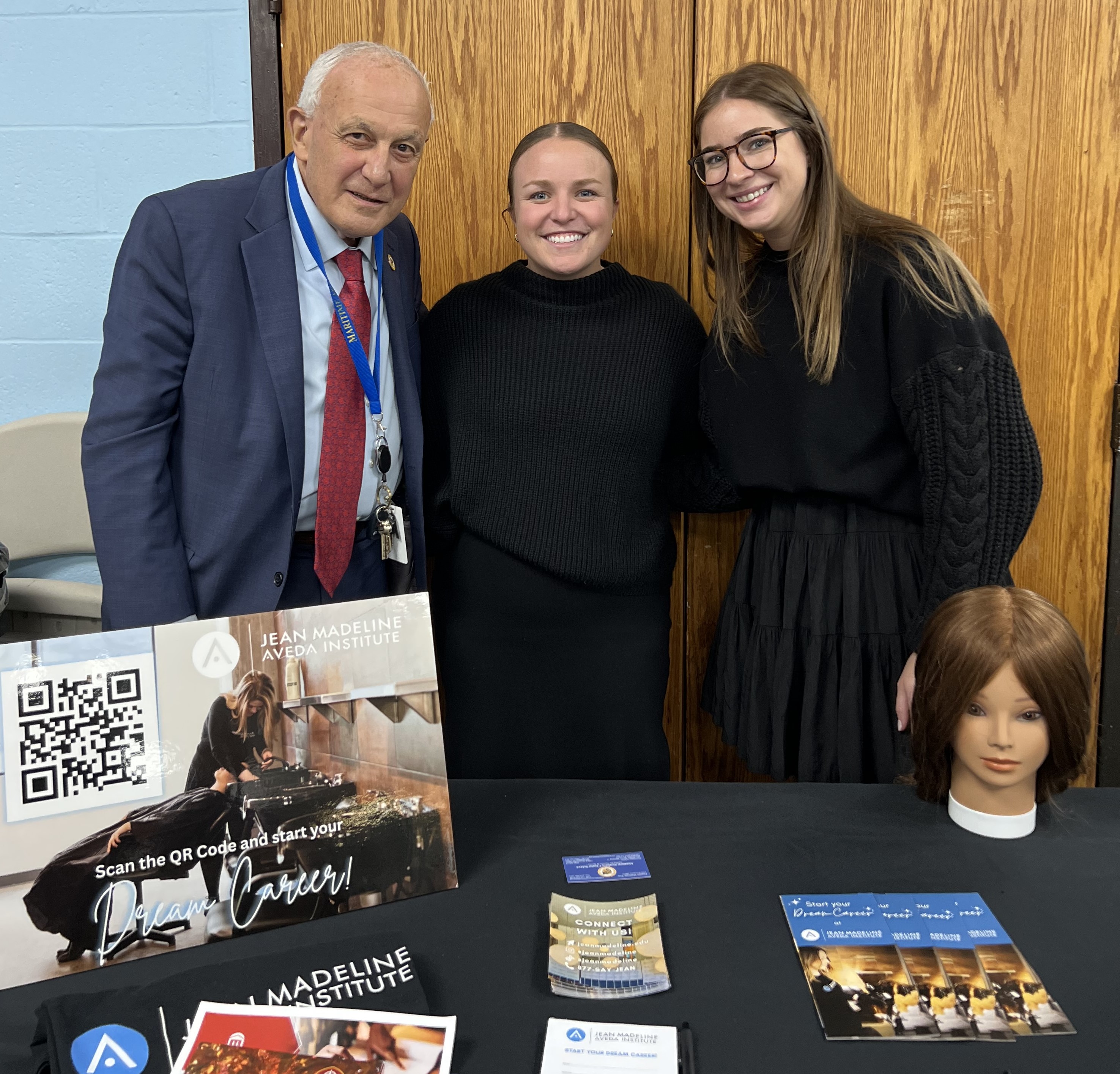 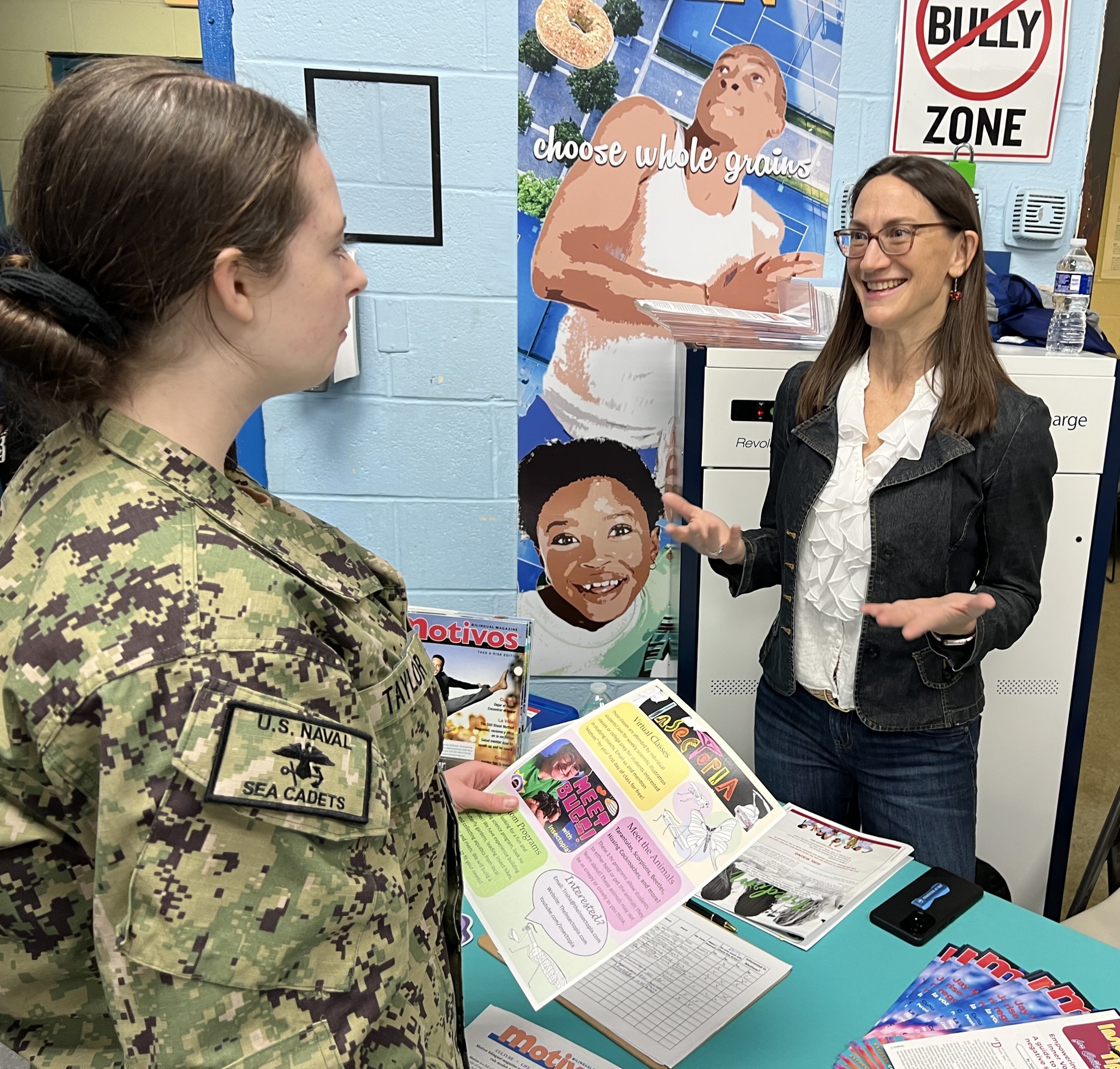 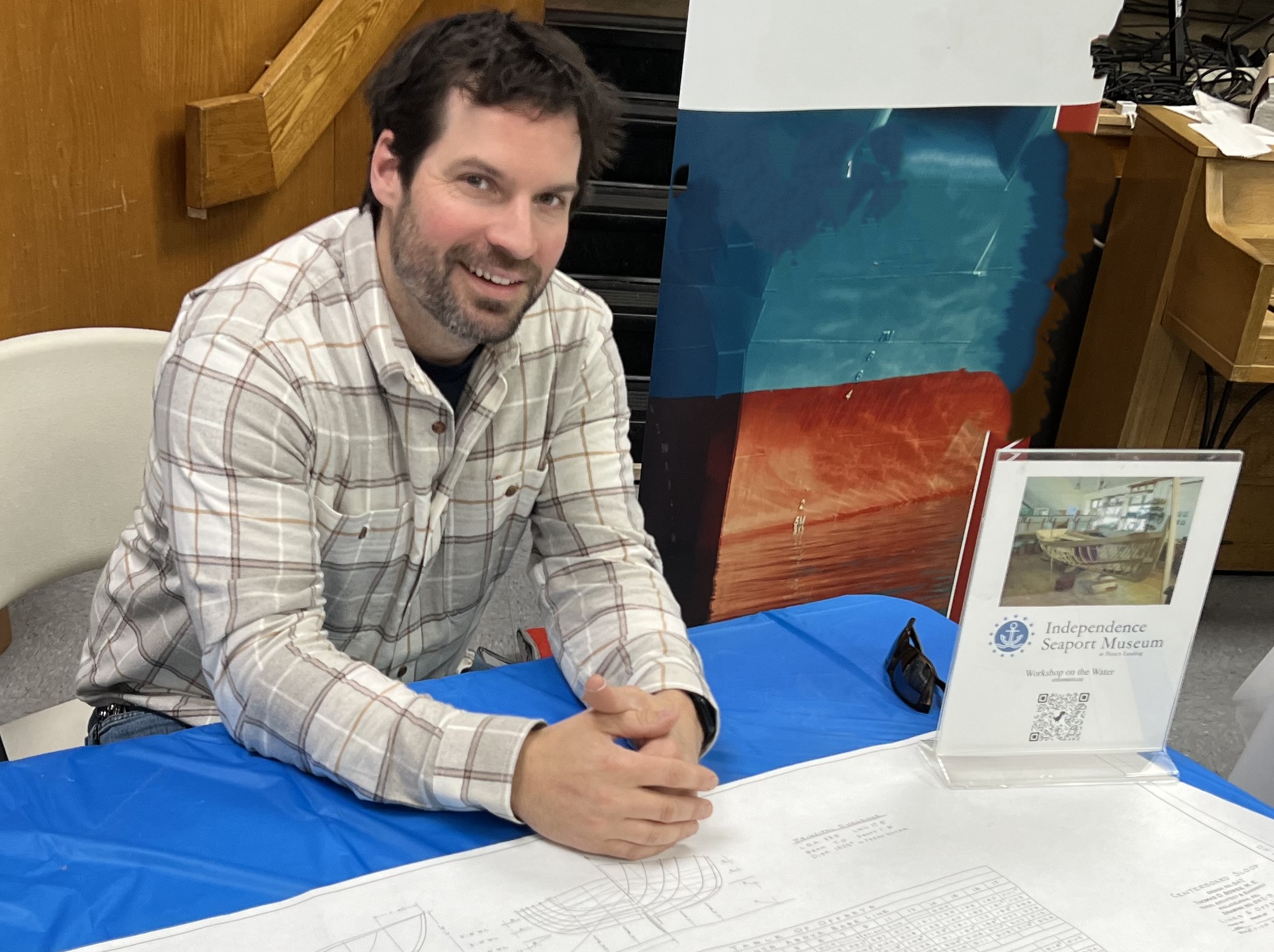 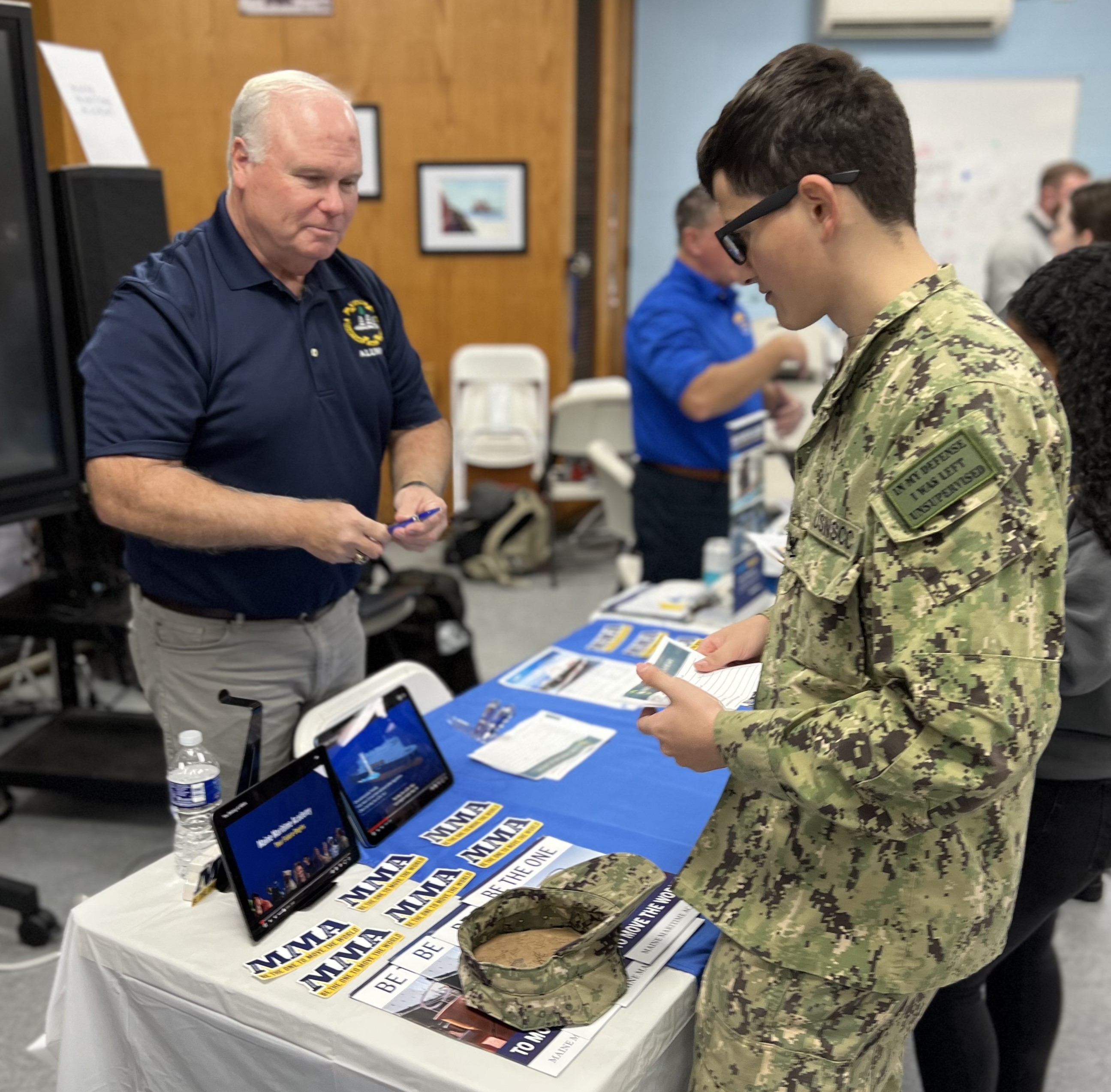 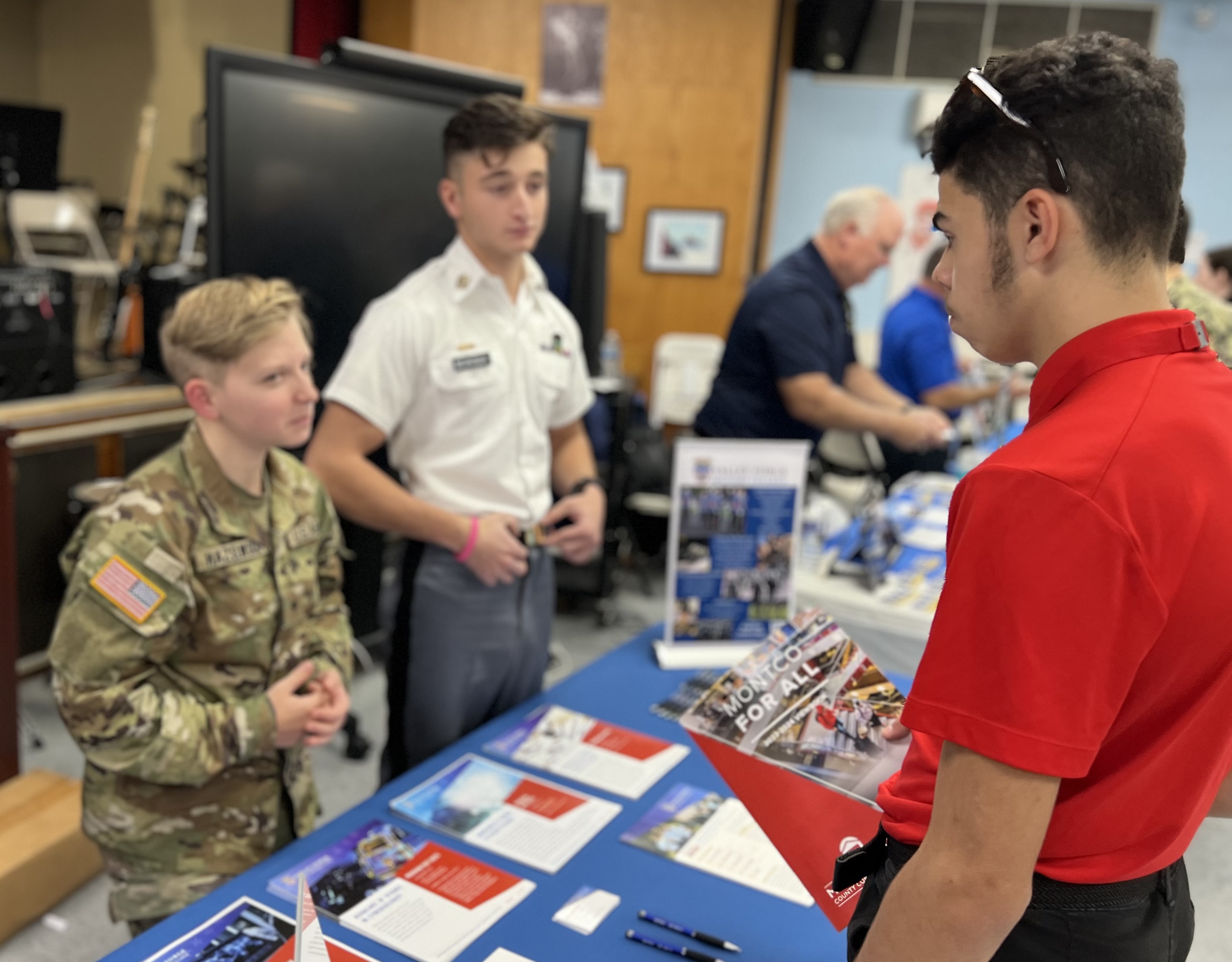 7
High School Career Day 11/16/23 - continued
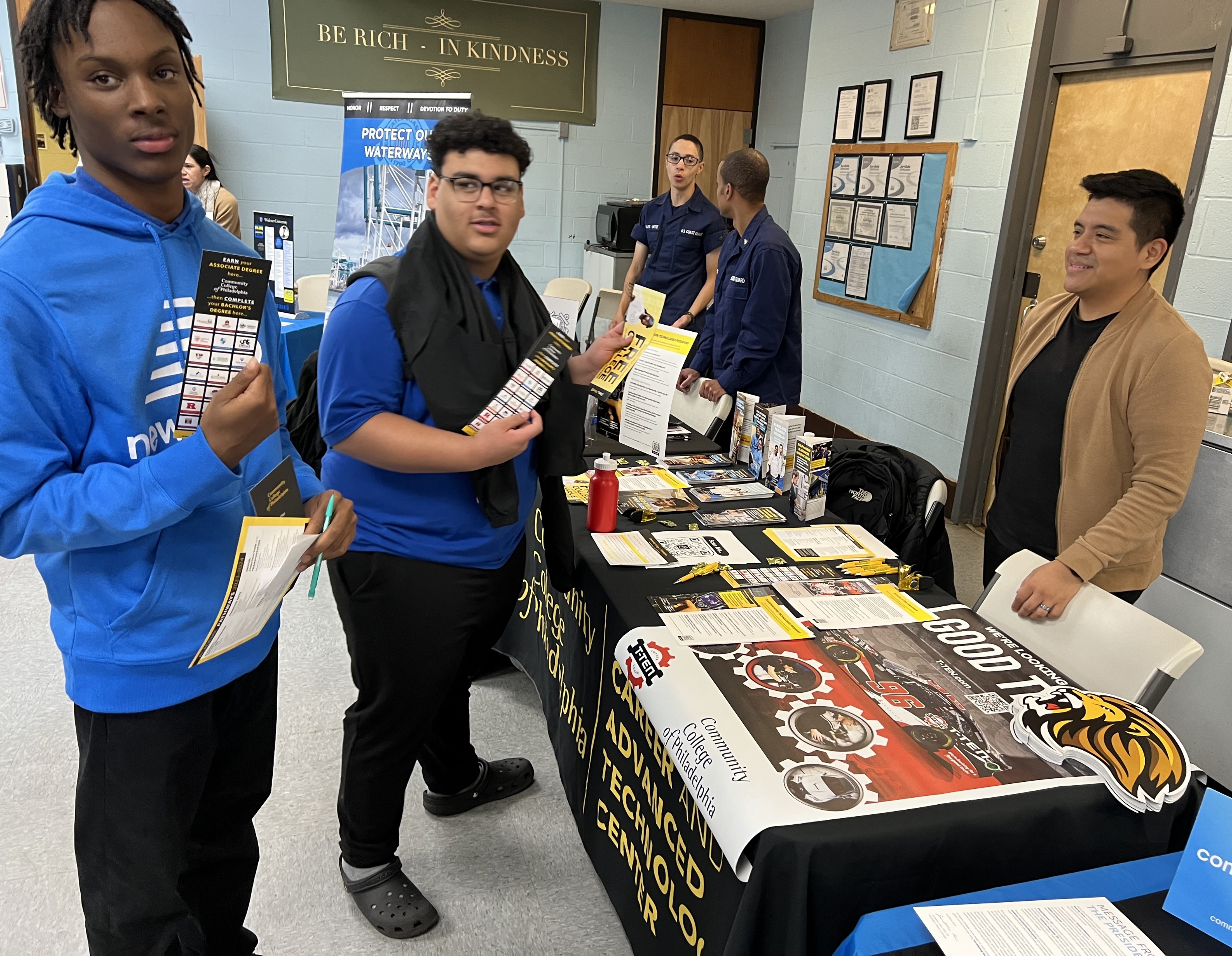 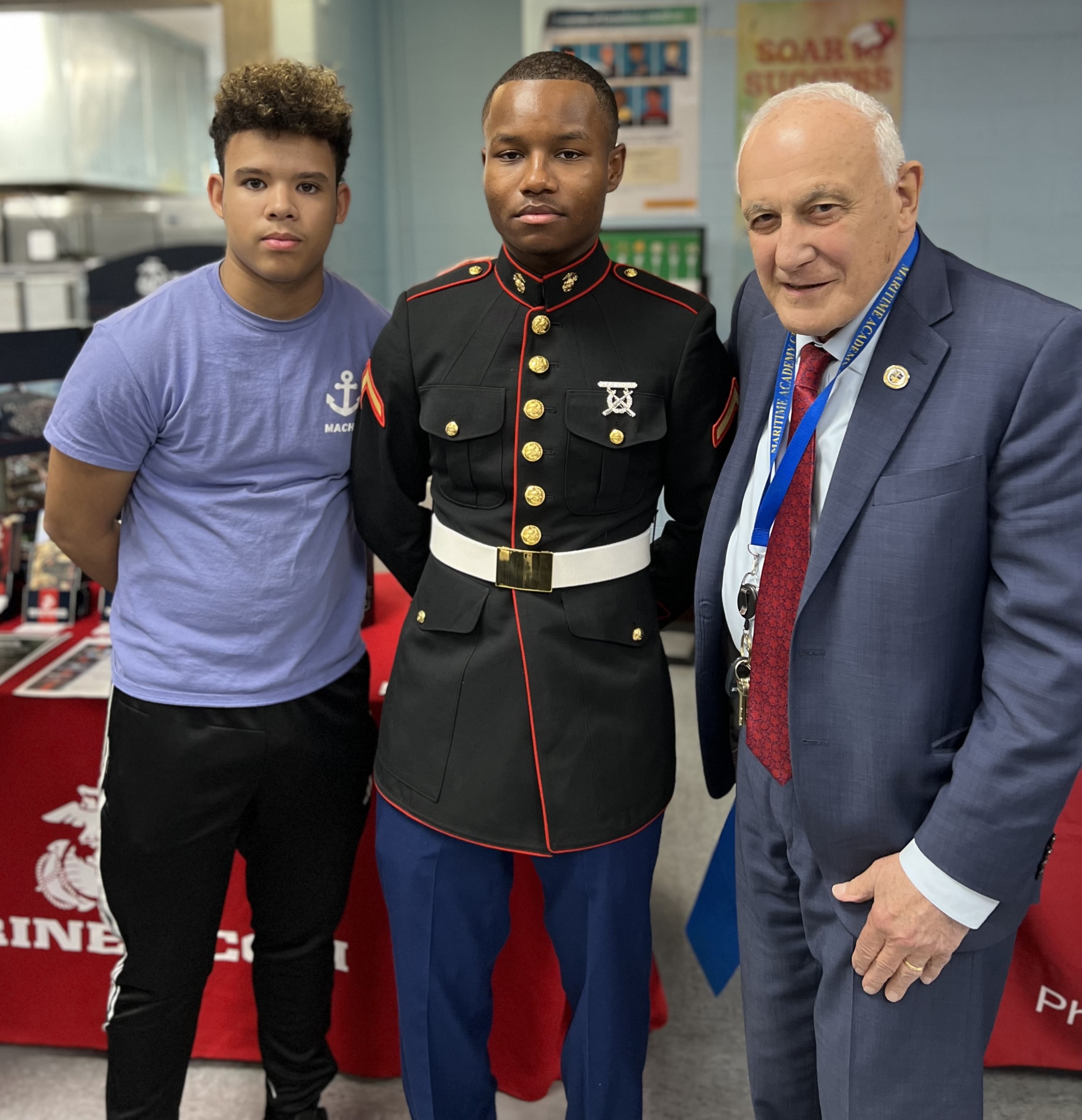 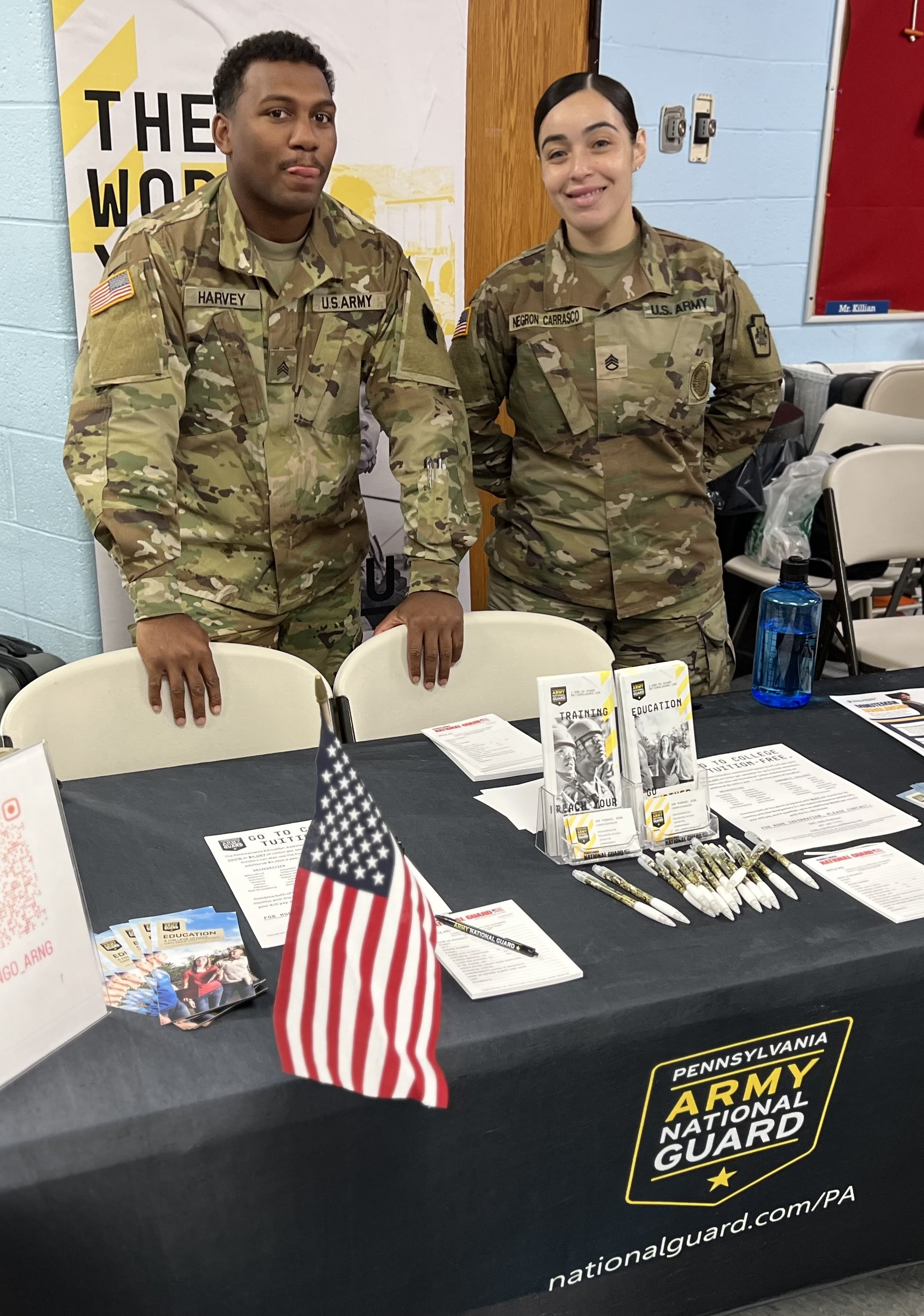 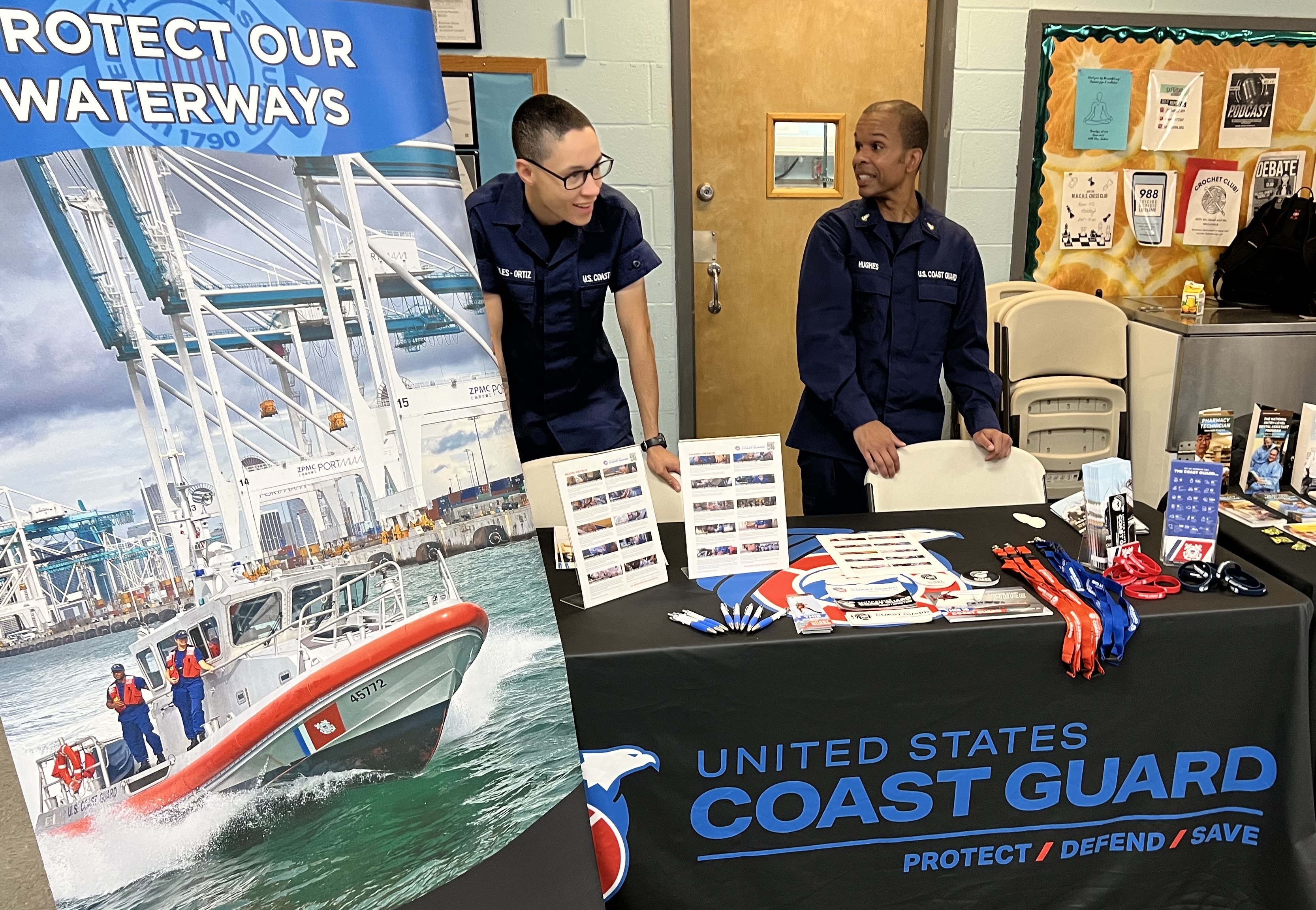 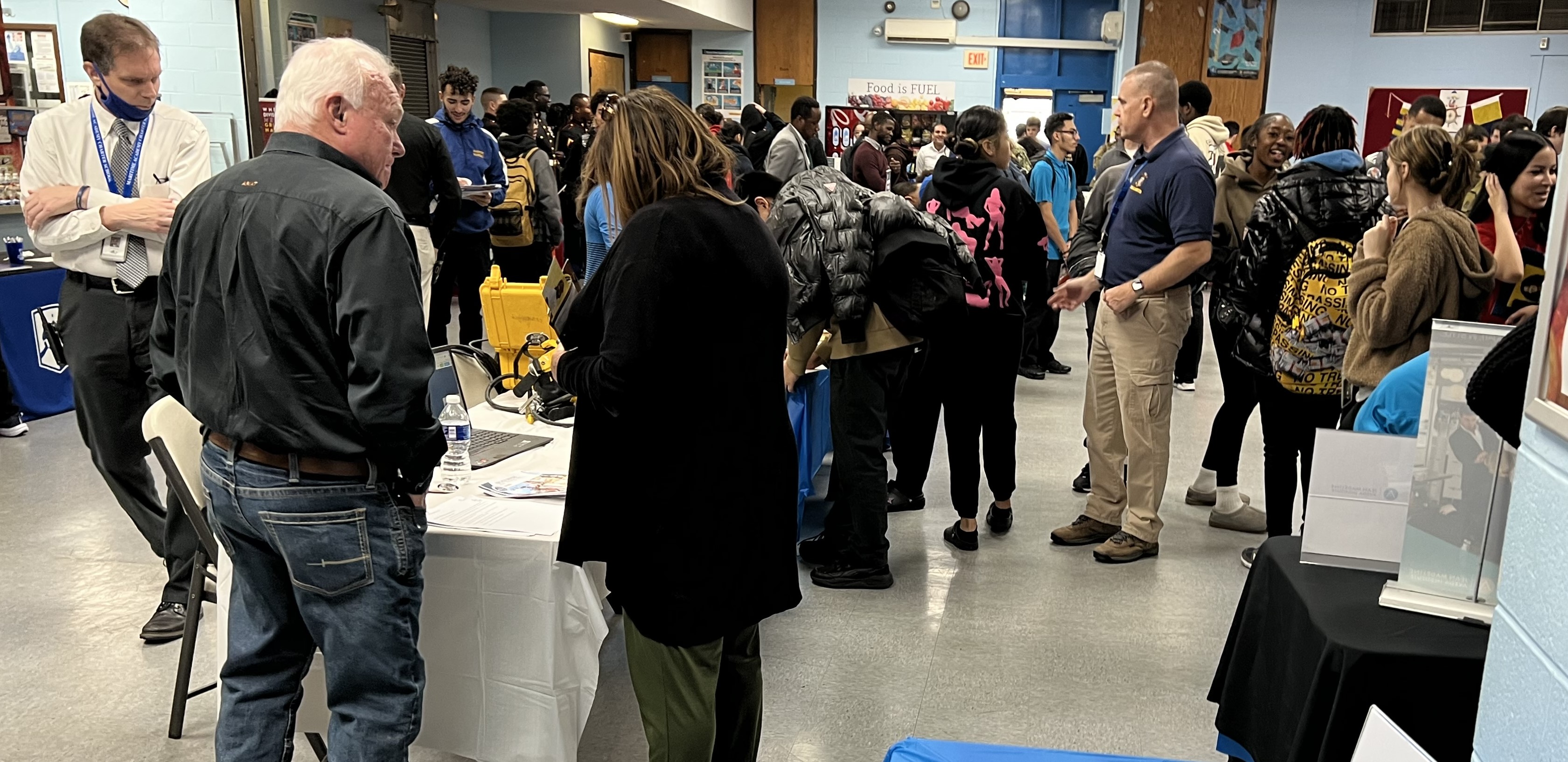 8
Ship Donation Tribute 11/16/23In Honor of Stanley Gottlieb with Constance Gottlieb
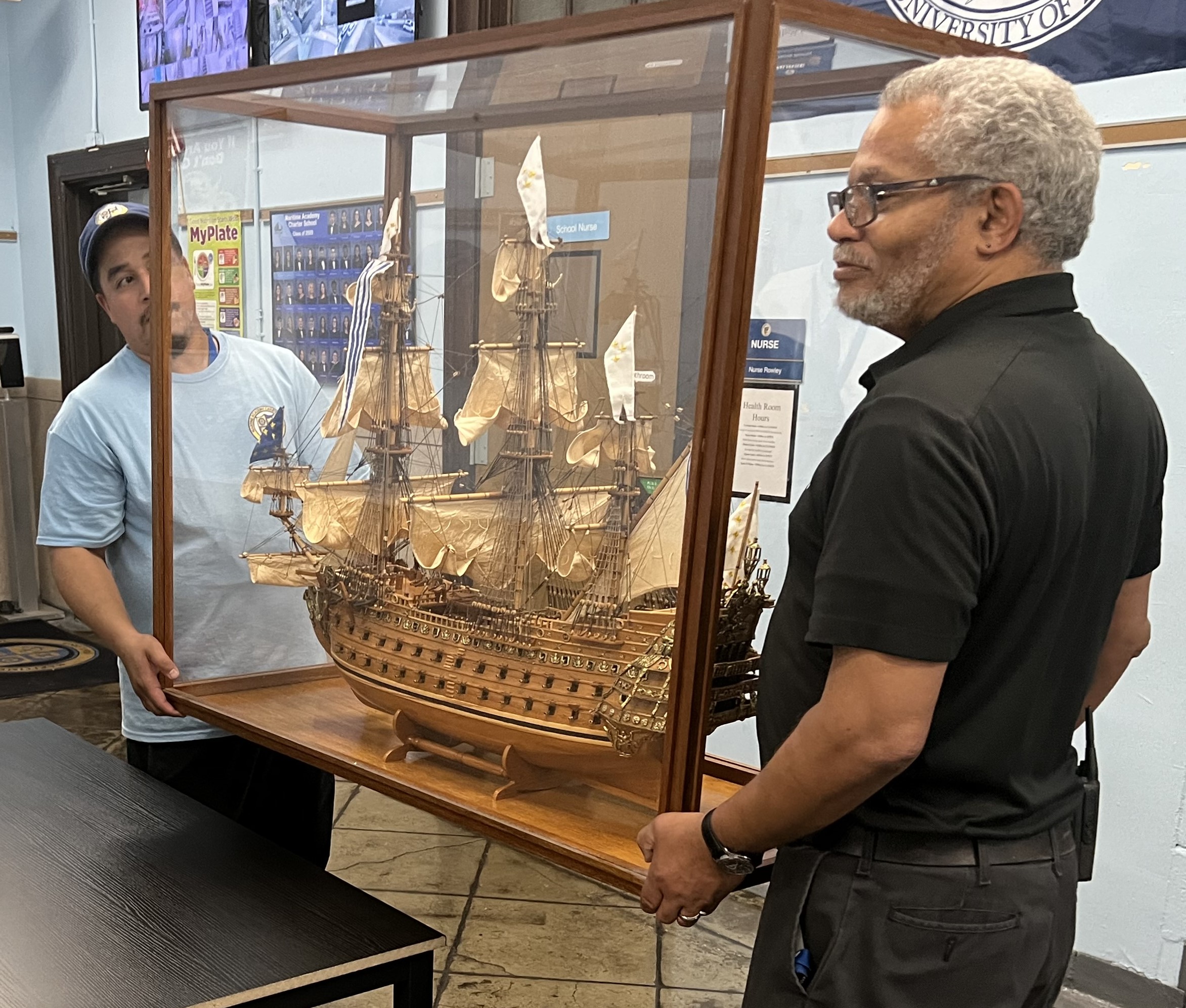 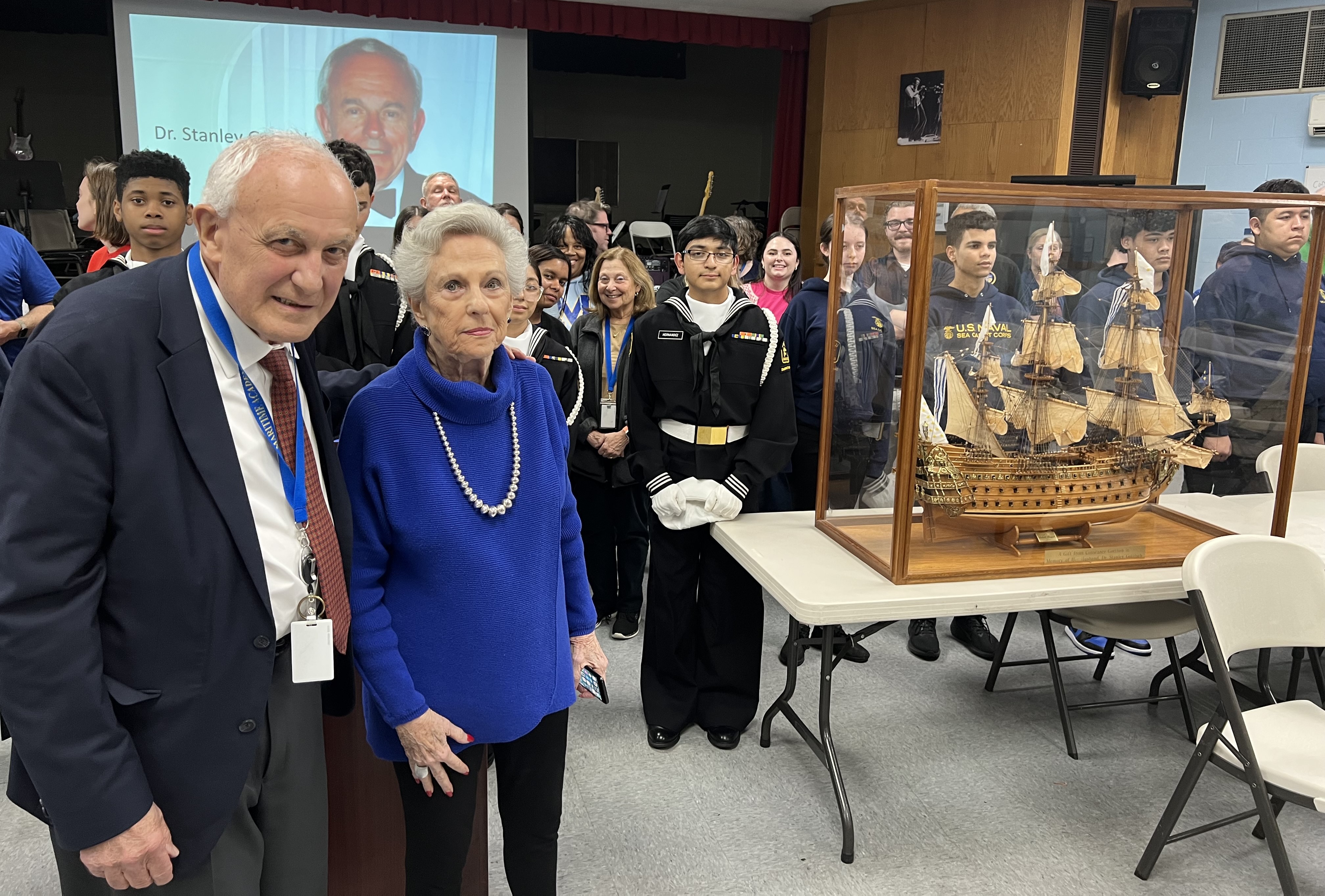 9
Ditty Bags for SCI and SCWMACS Sea Cadets and League Cadets delivered a large number of ditty bags and socks for seafarers.  Thanks to Mrs. Bischoff, Ms. Karnes and crew for their support.
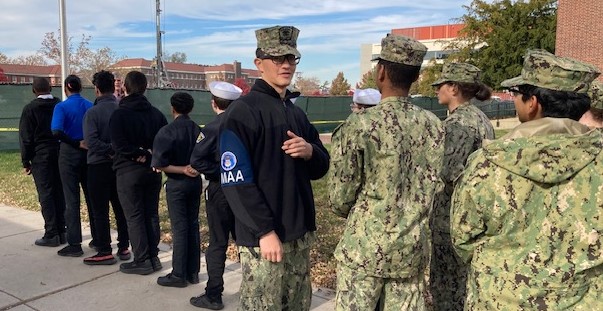 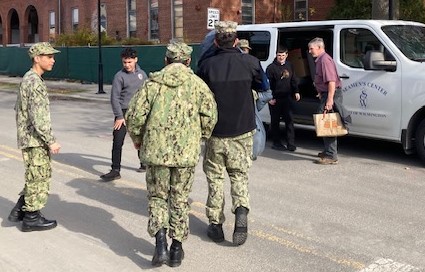 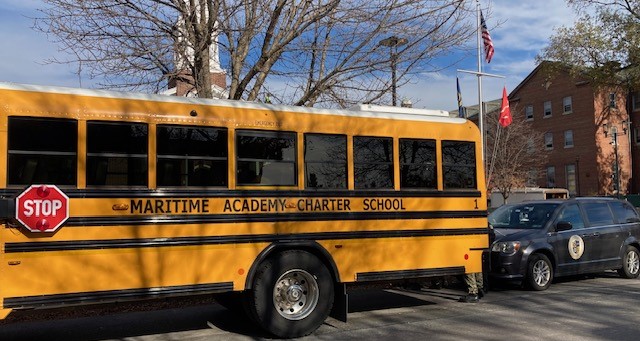 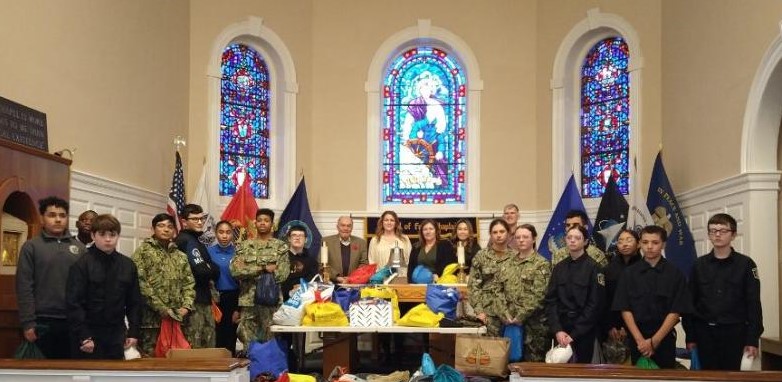 10
Sip and Speak with Parents 11/17/23
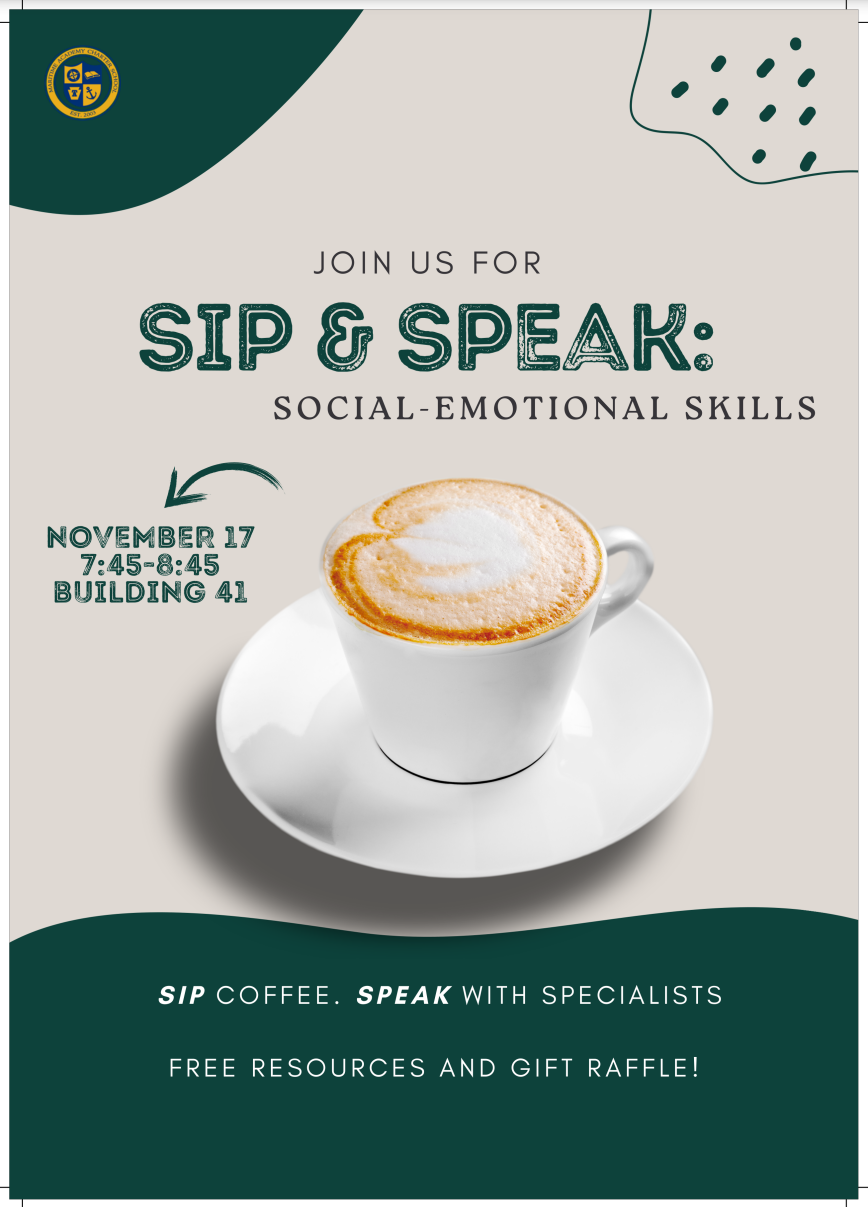 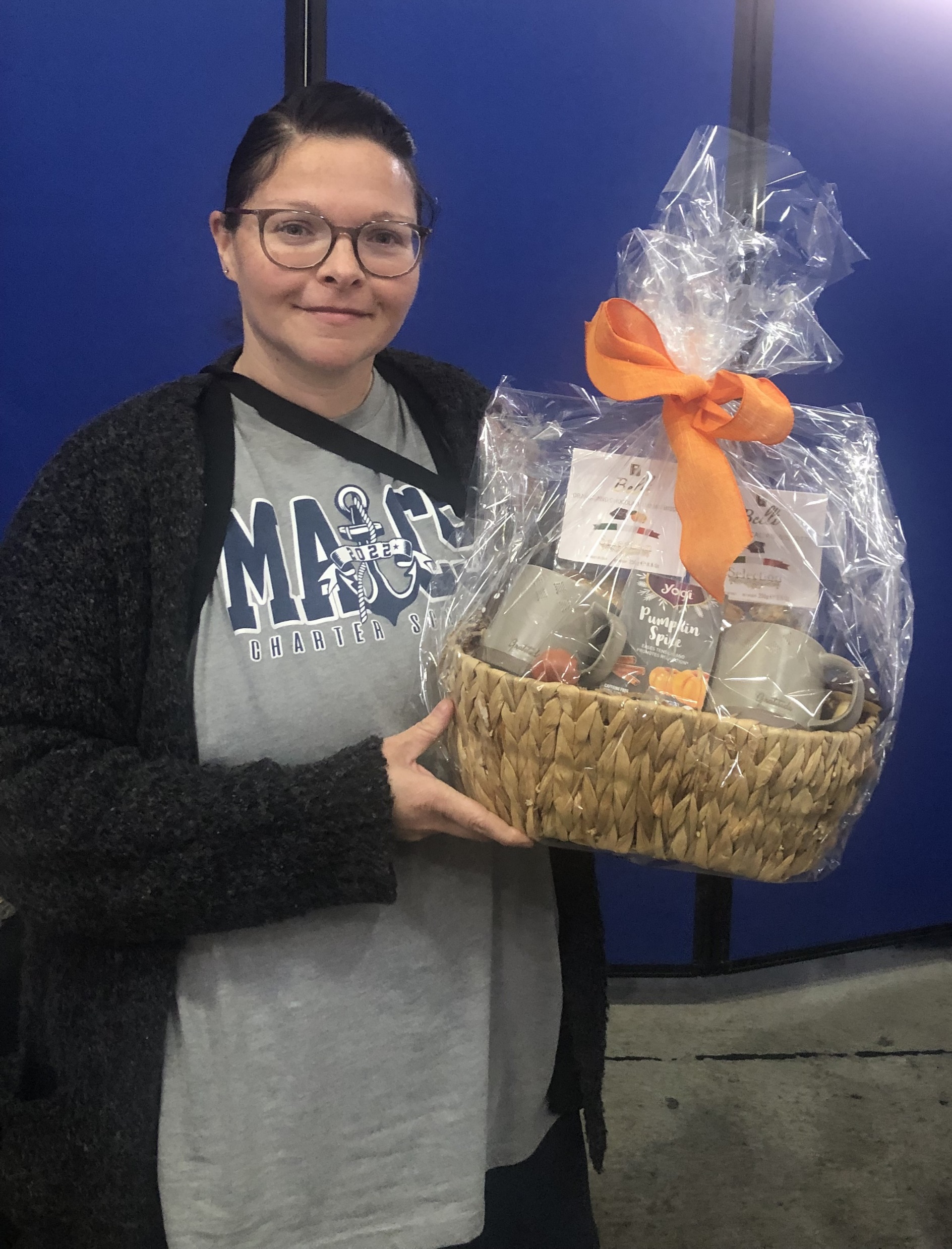 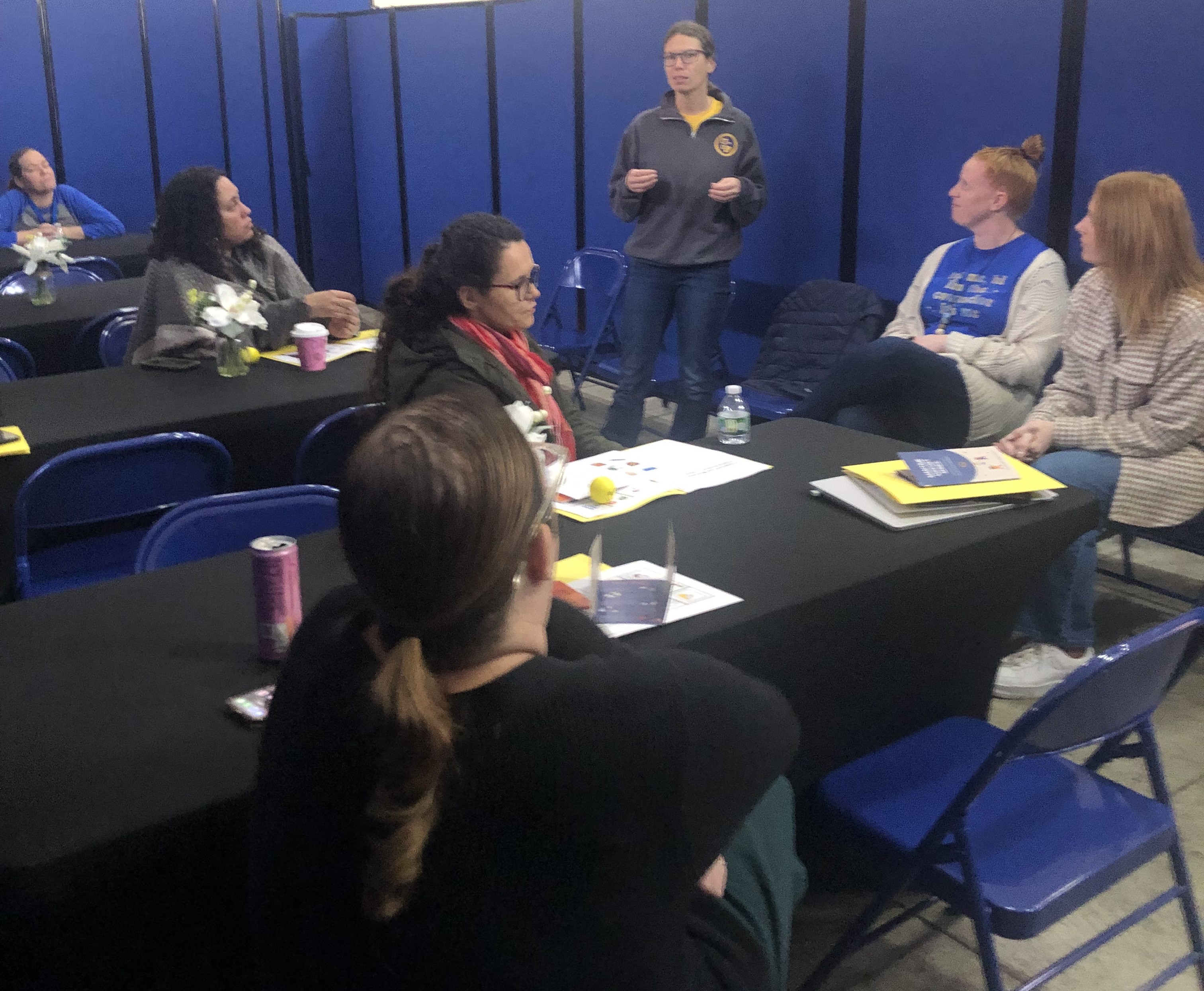 11
Ms. Pellegrino’s Class Service Learning Project - Food Drive
The students collected 214 items that have been donated to community members in need. Congratulations to Ms. Watts for coming in first place with 113 donated items! Mr. Drain’s advisory took second place and Ms. Simon’s class came in third place!
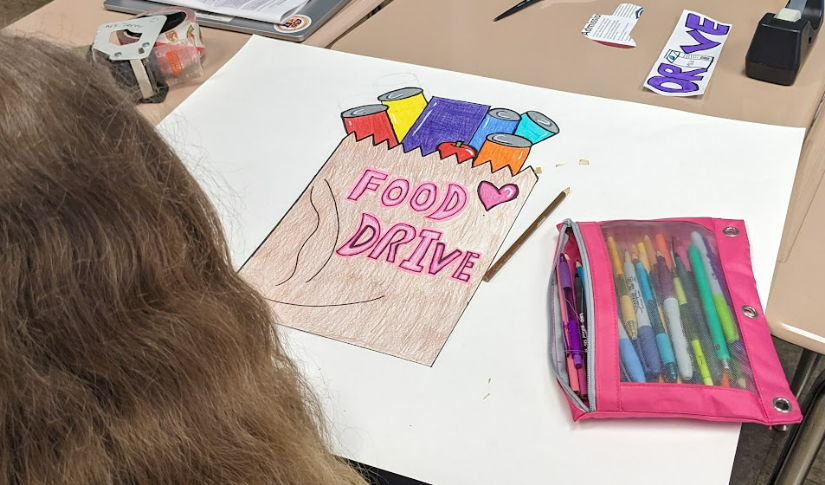 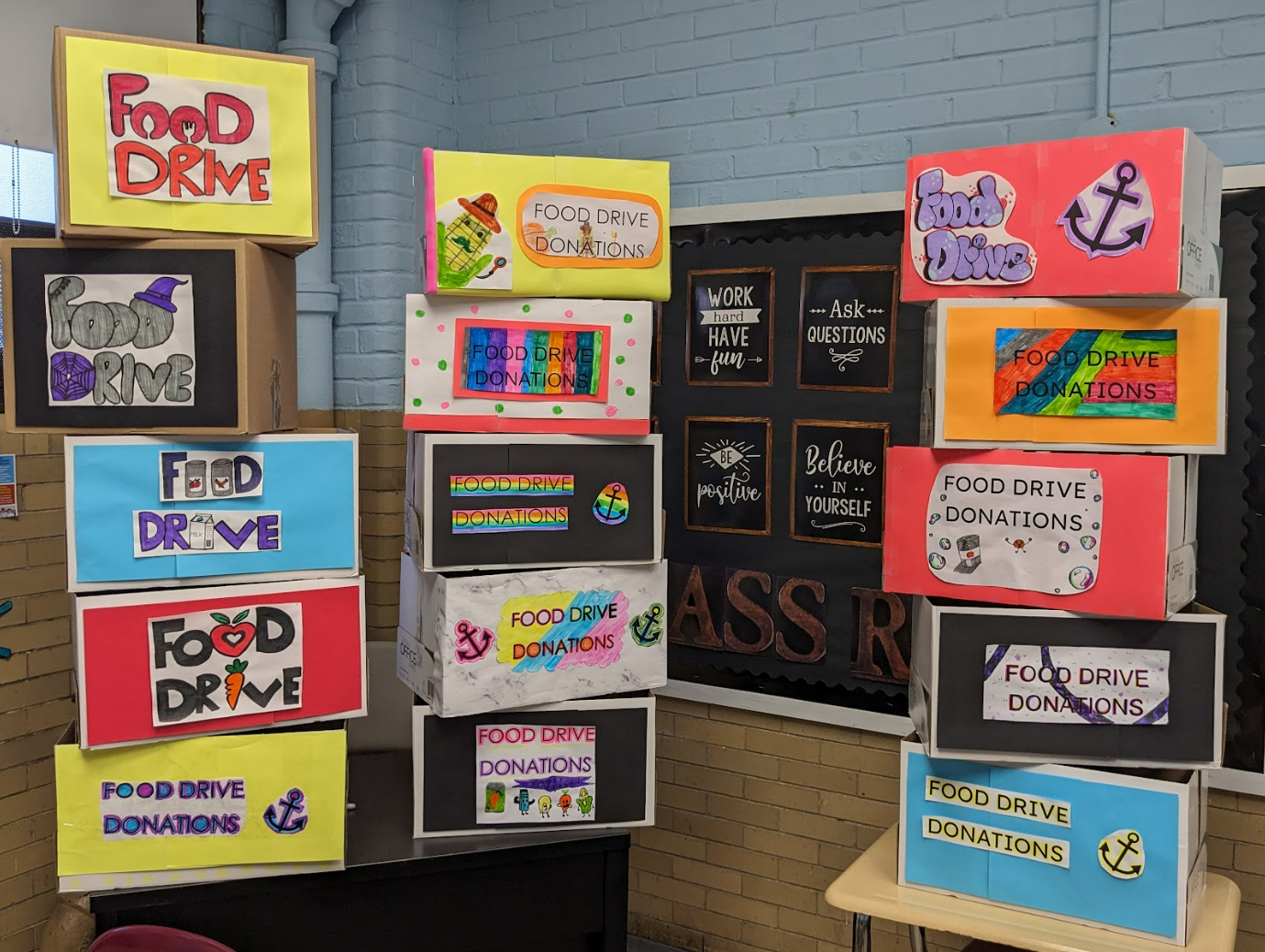 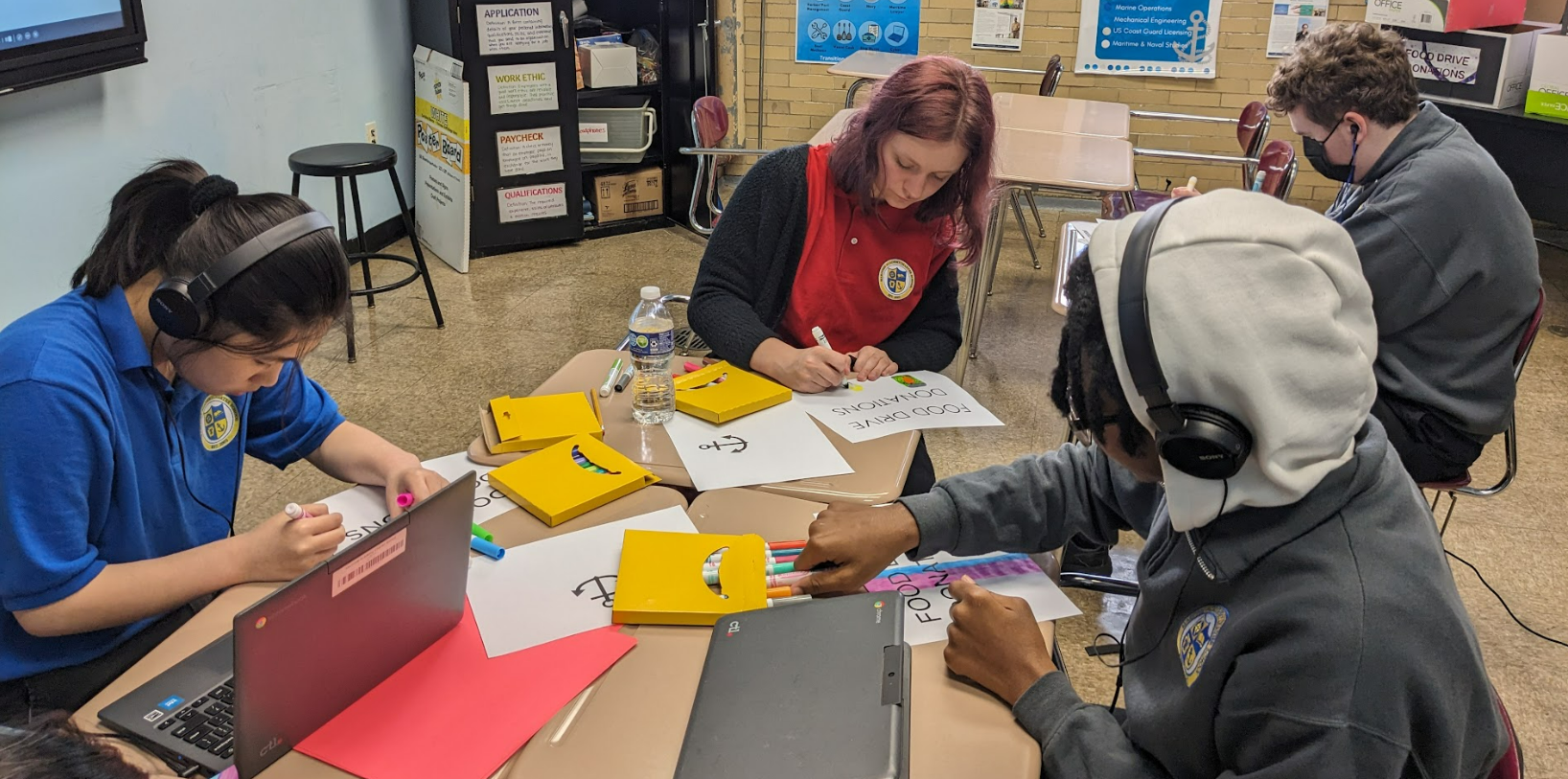 12
Ms. Pellegrino’s Class ServiceLearning Project - Food Drive – cont’d
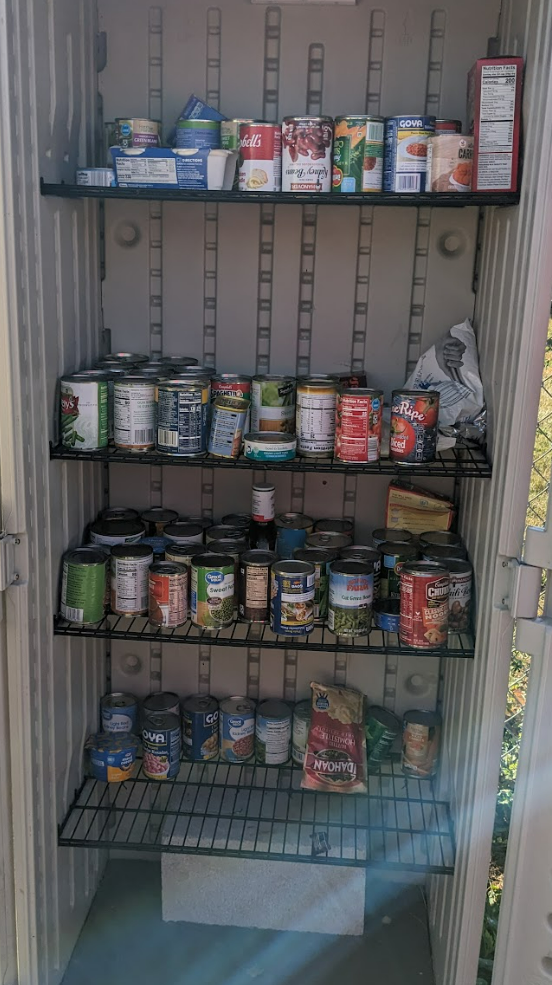 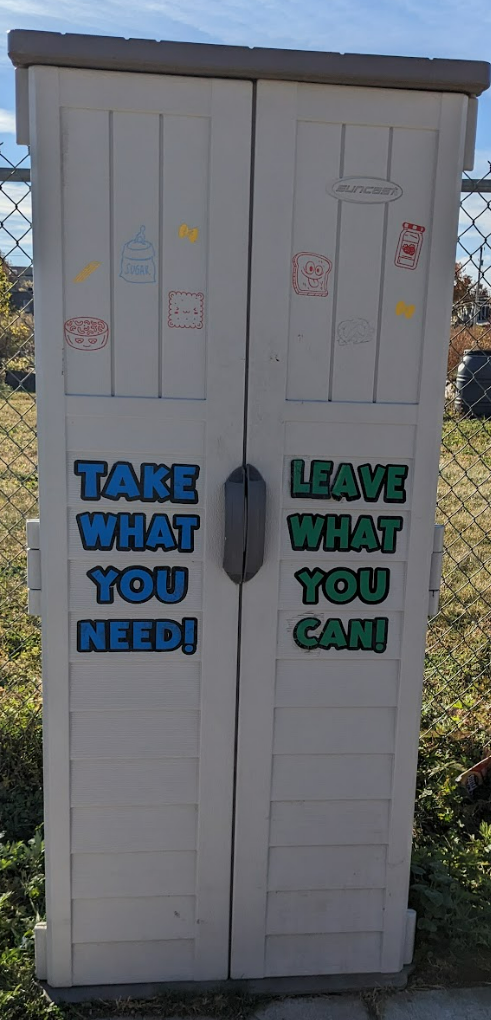 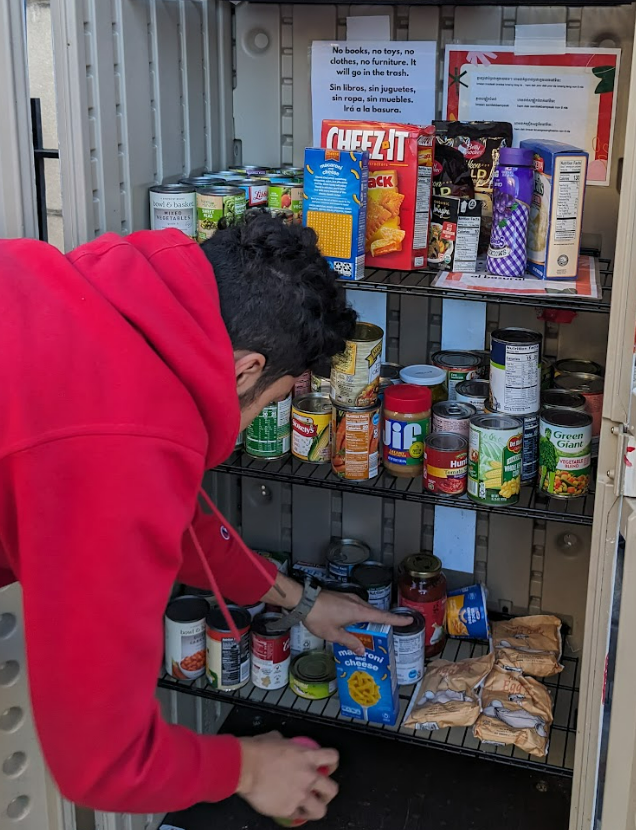 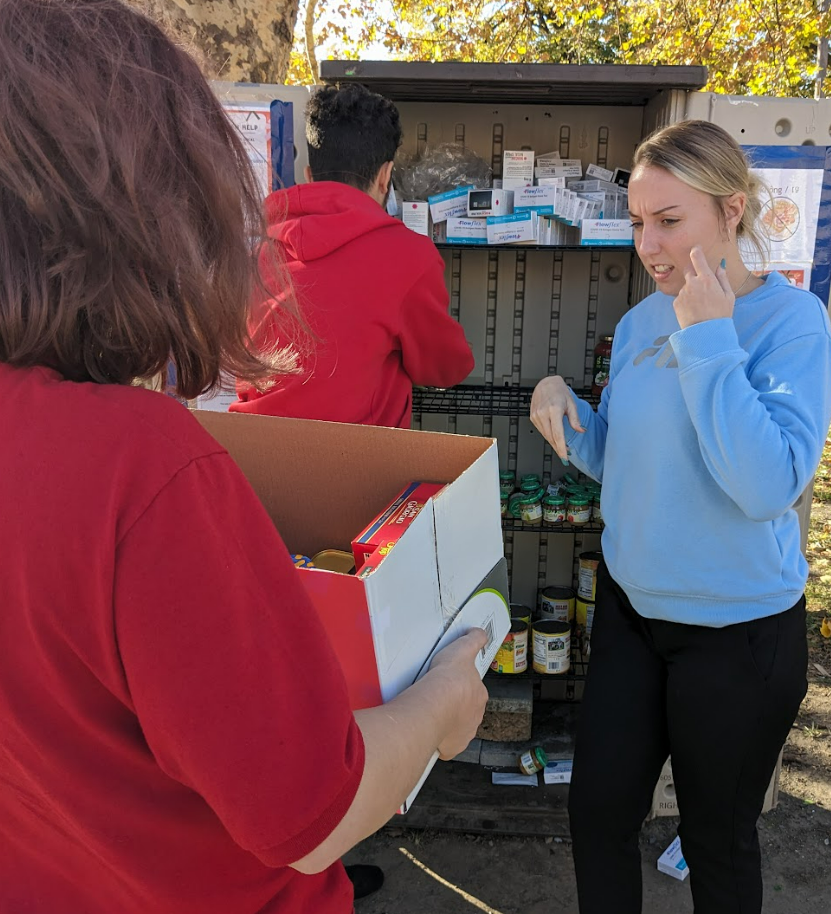 South Philadelphia Community Fridge at the Growing Together Garden:
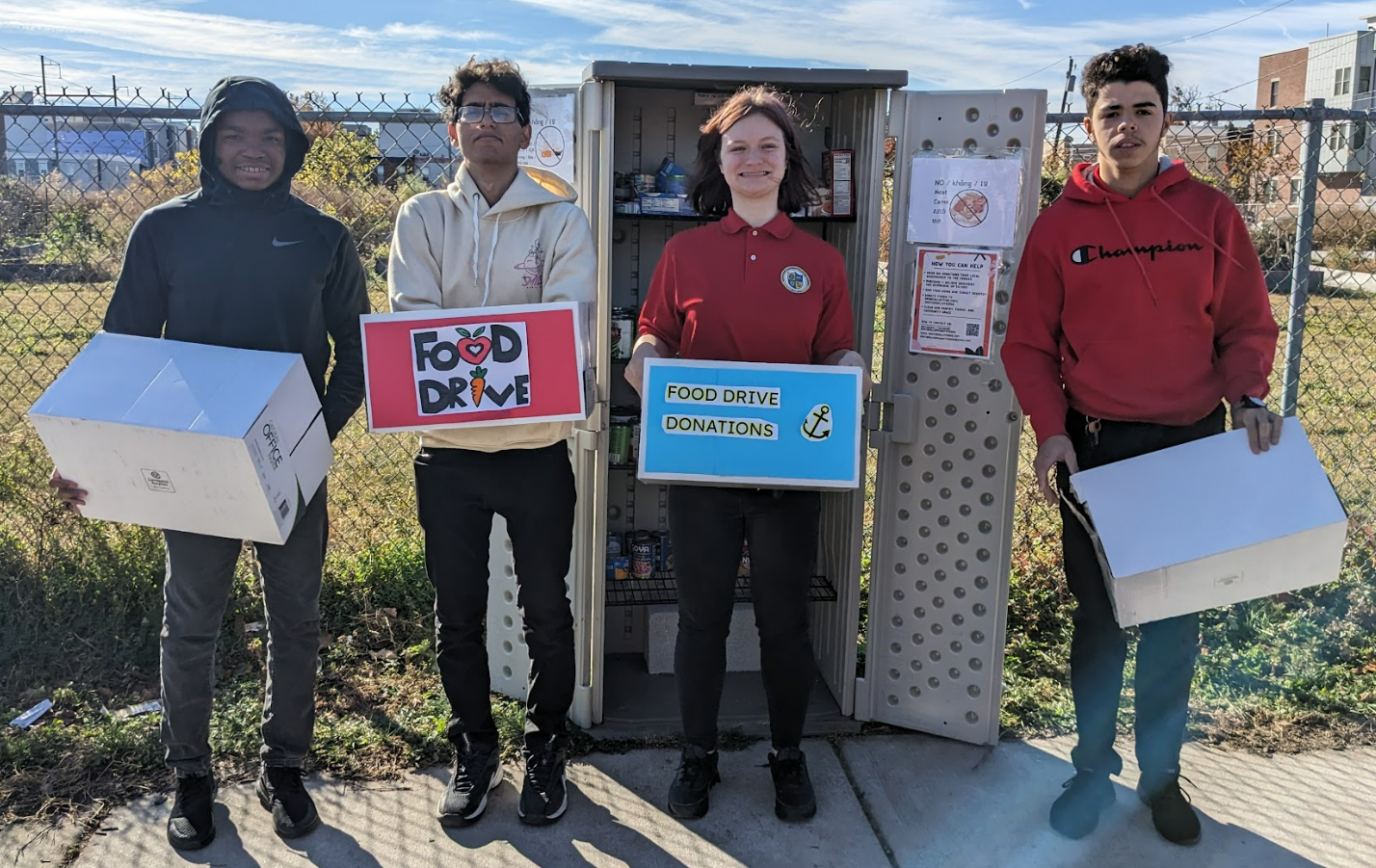 South Philadelphia Community Fridge at The Bok Building
South Philadelphia Community Fridge at Mifflin Square Park
13
Turkey Day 2023
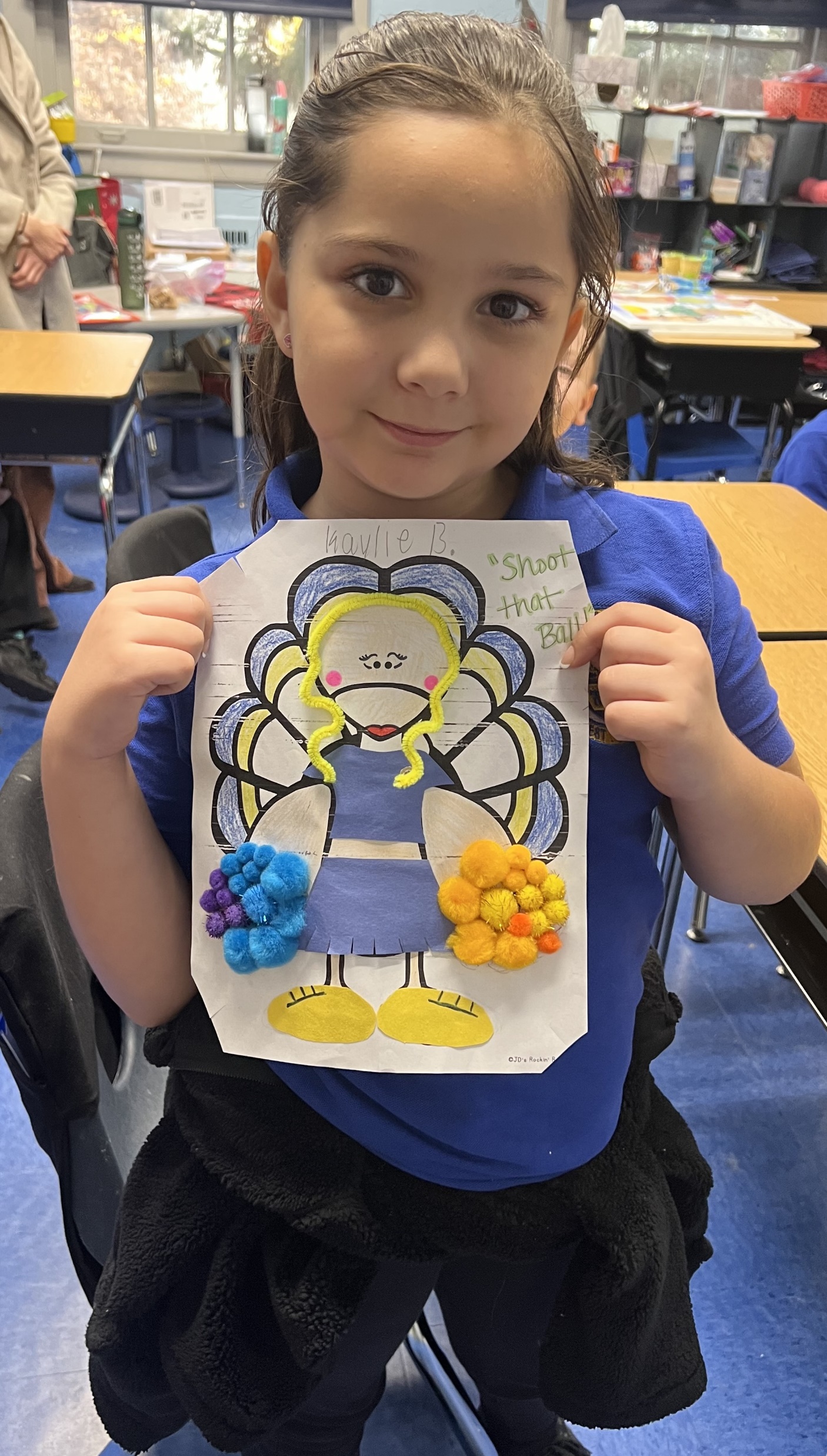 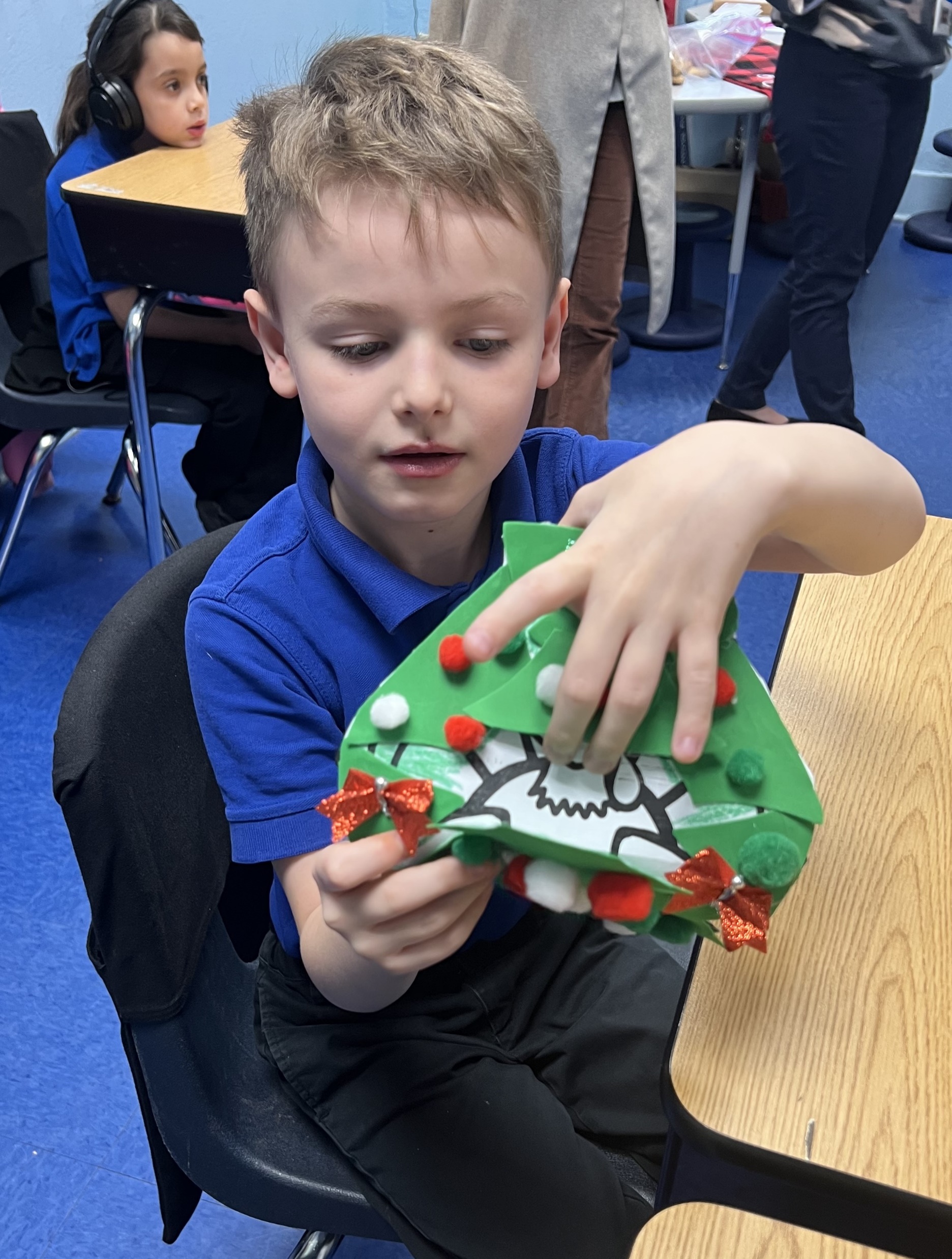 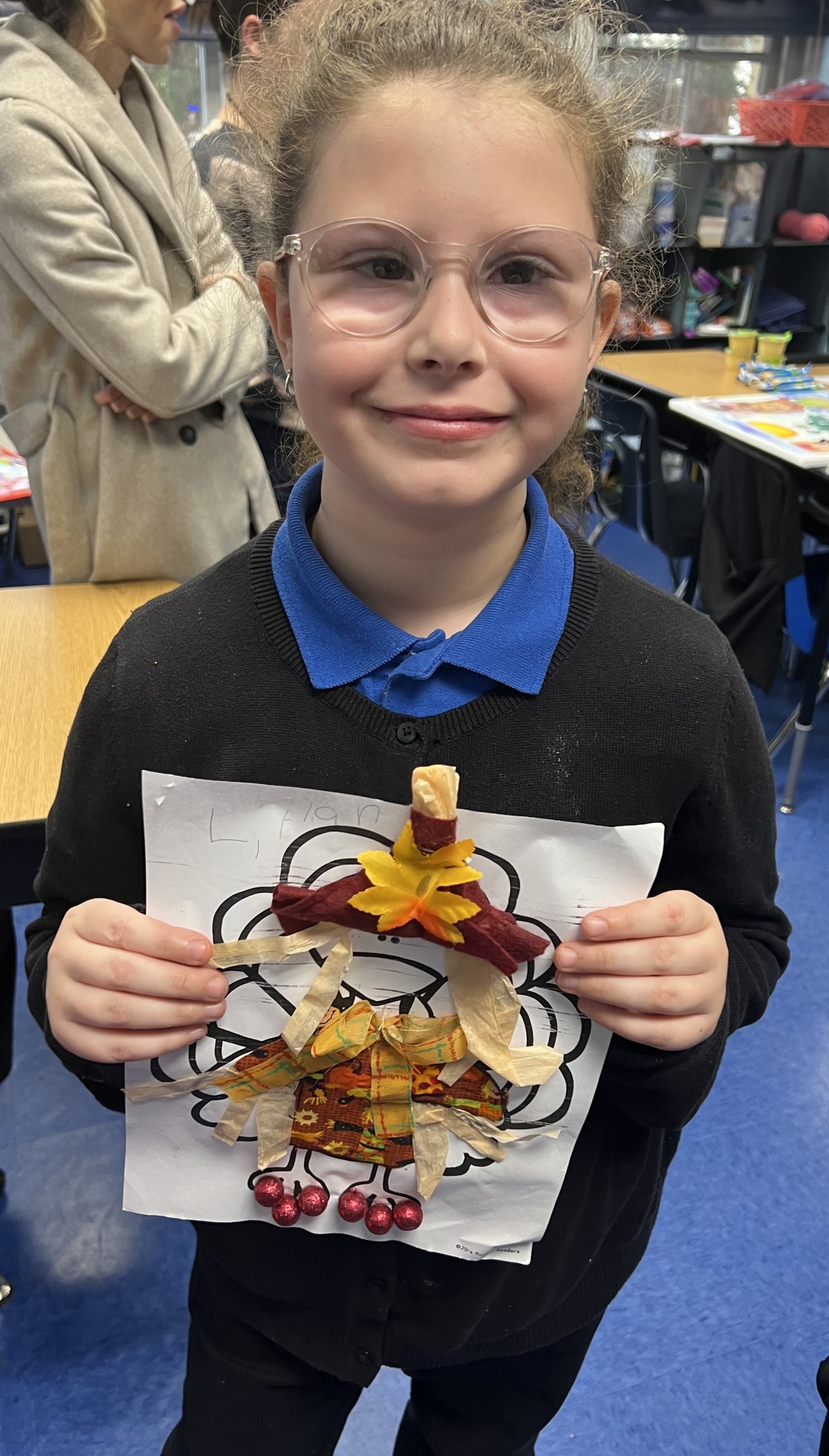 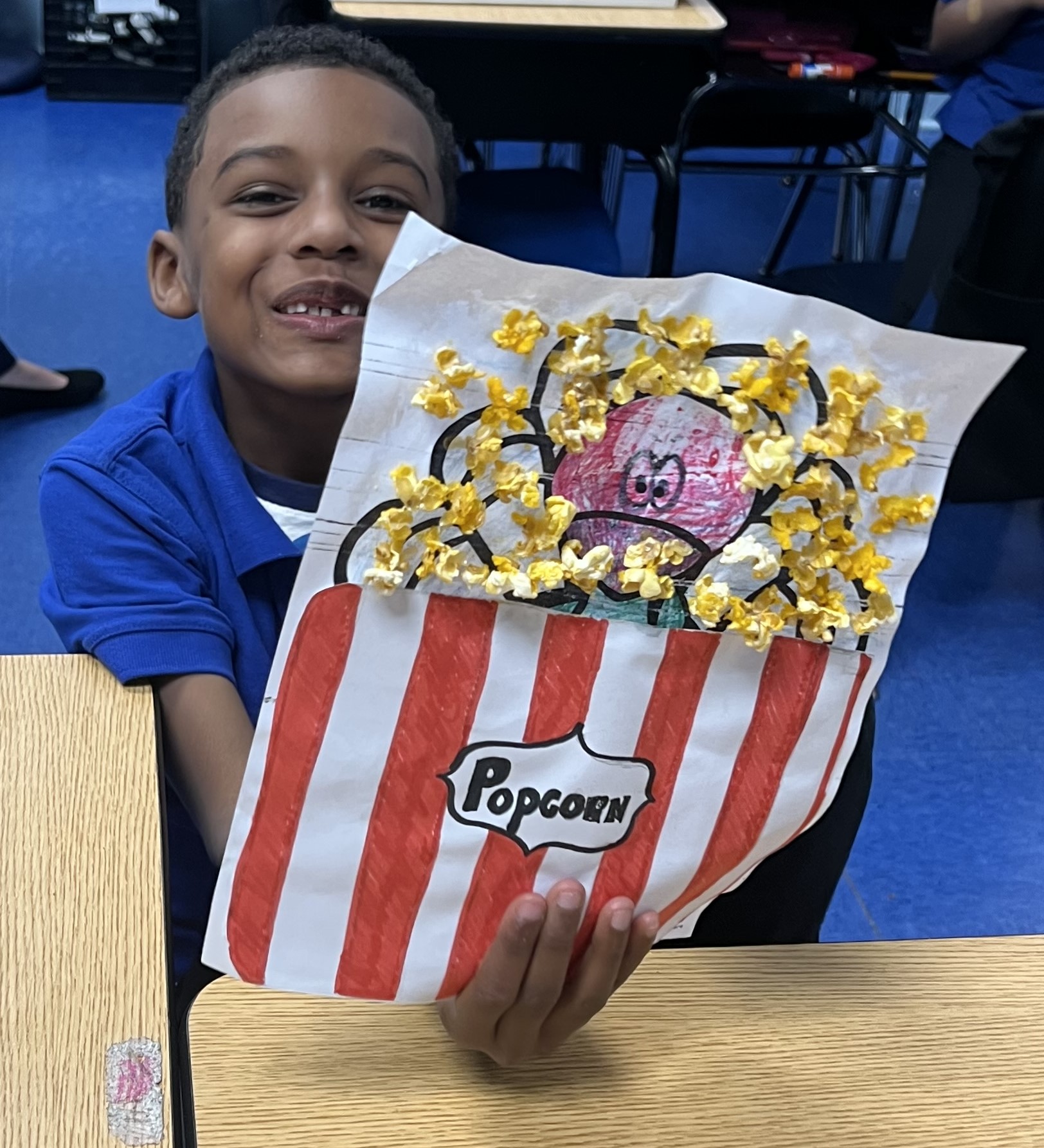 14
Boys Basketball 11/25/23
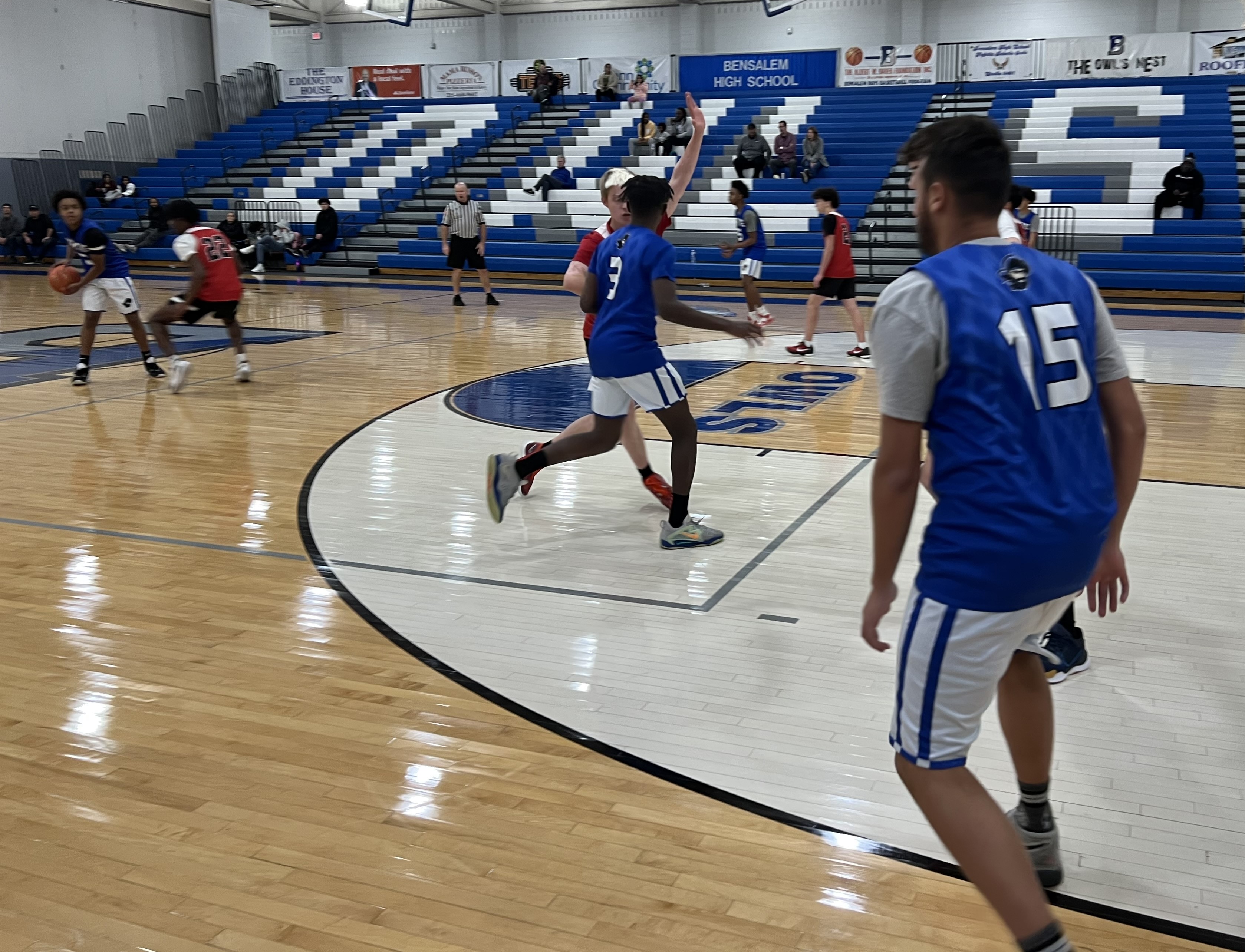 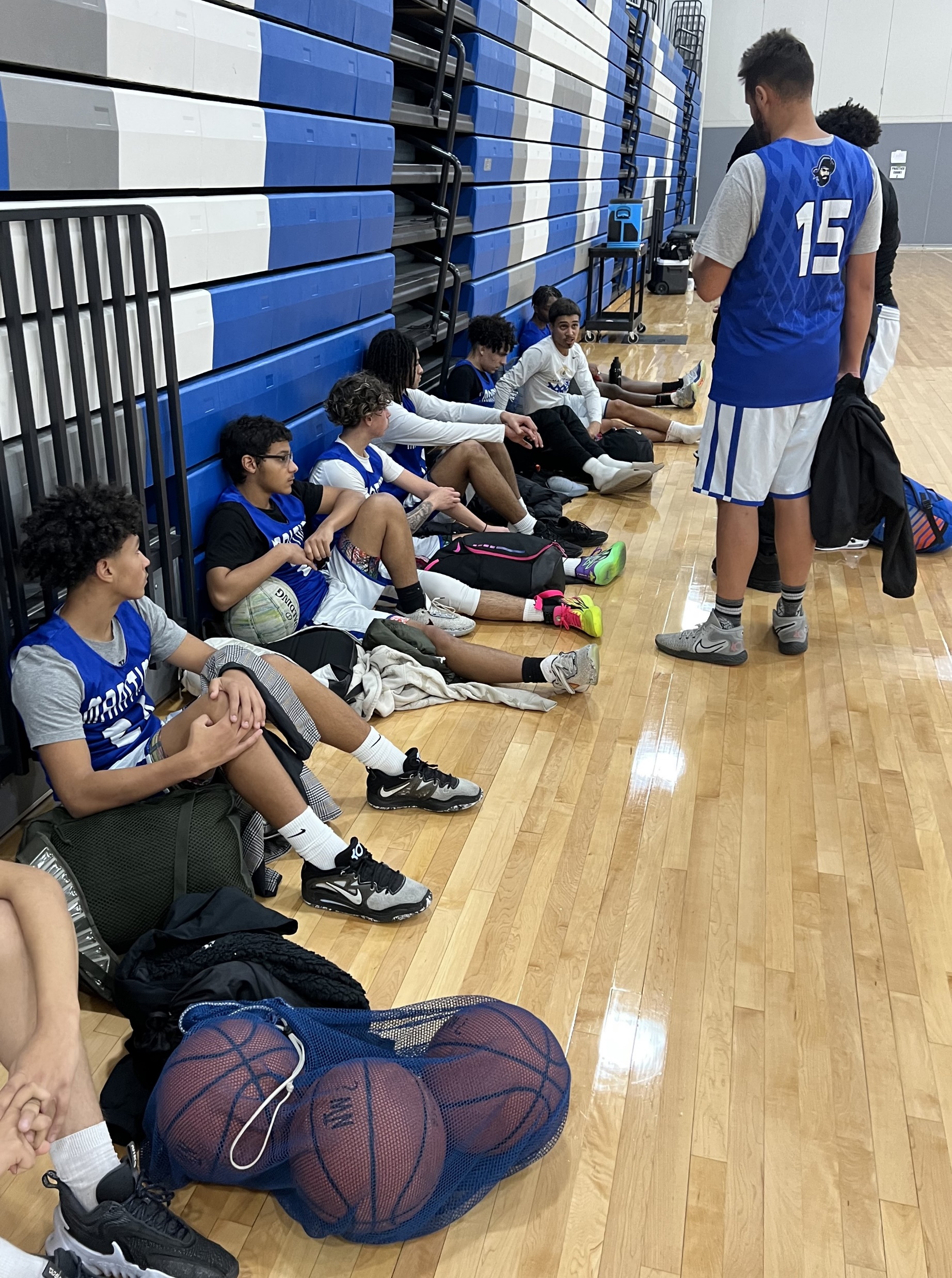 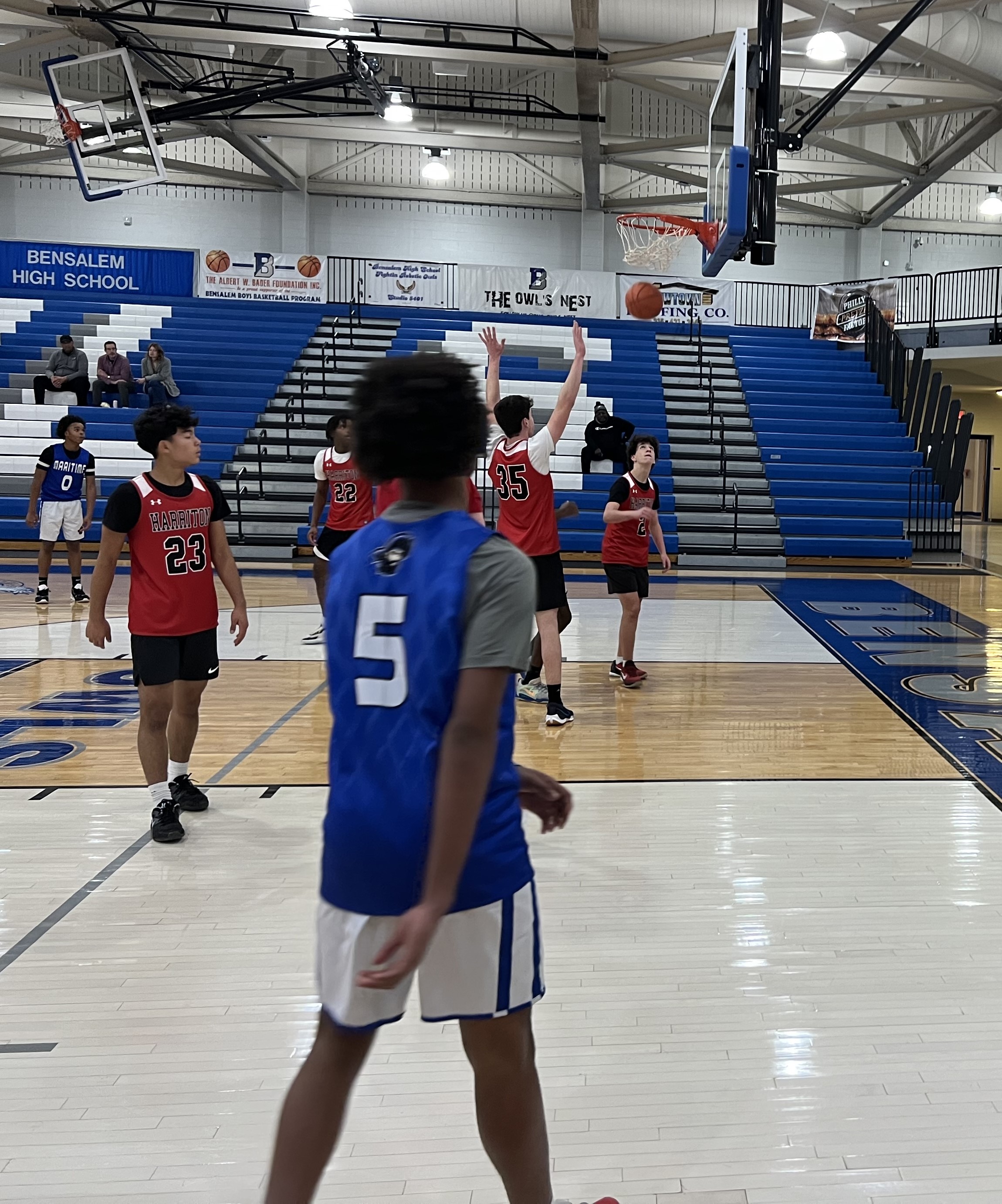 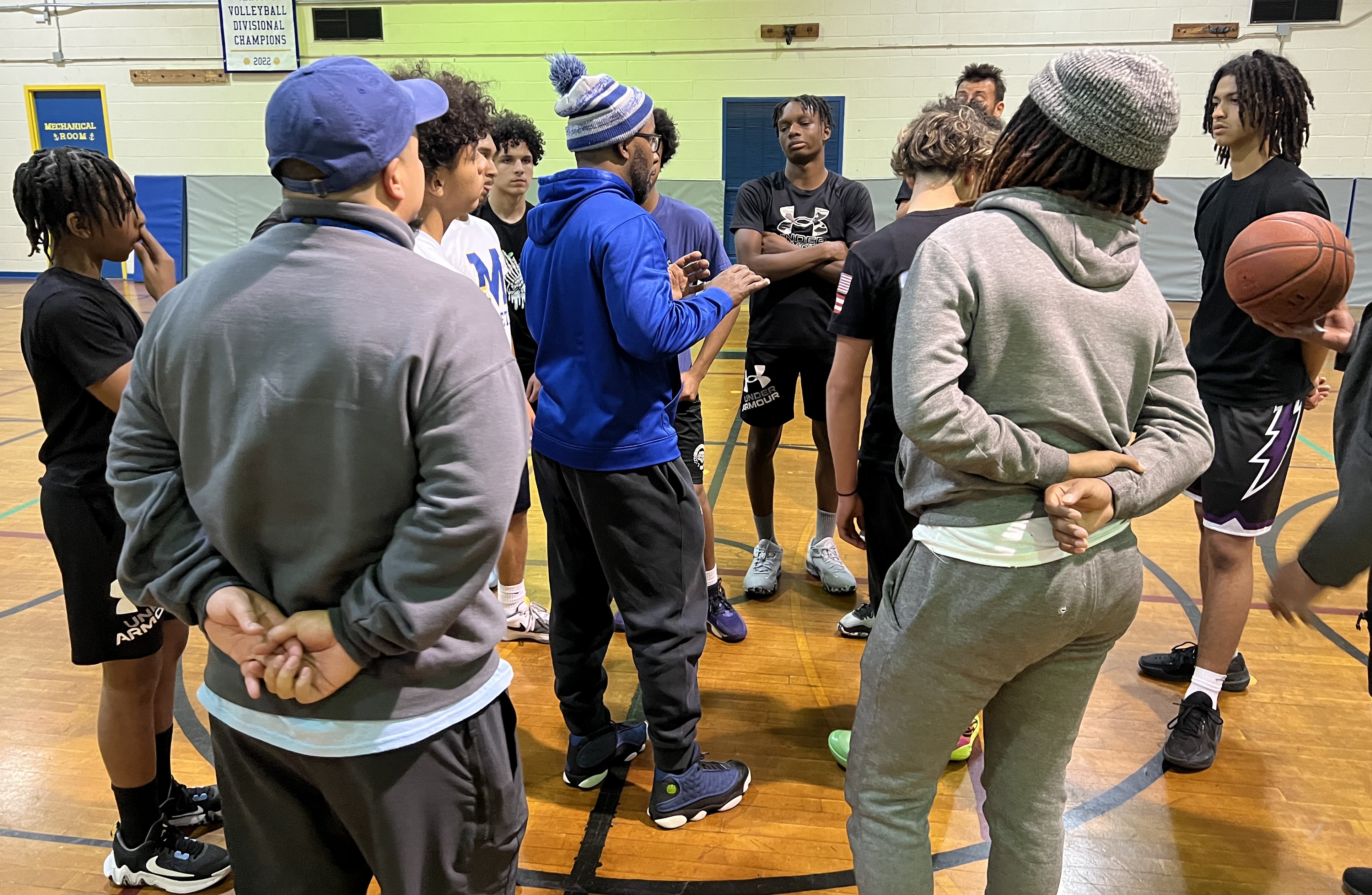 15
National Junior Honor Society 11/28/23
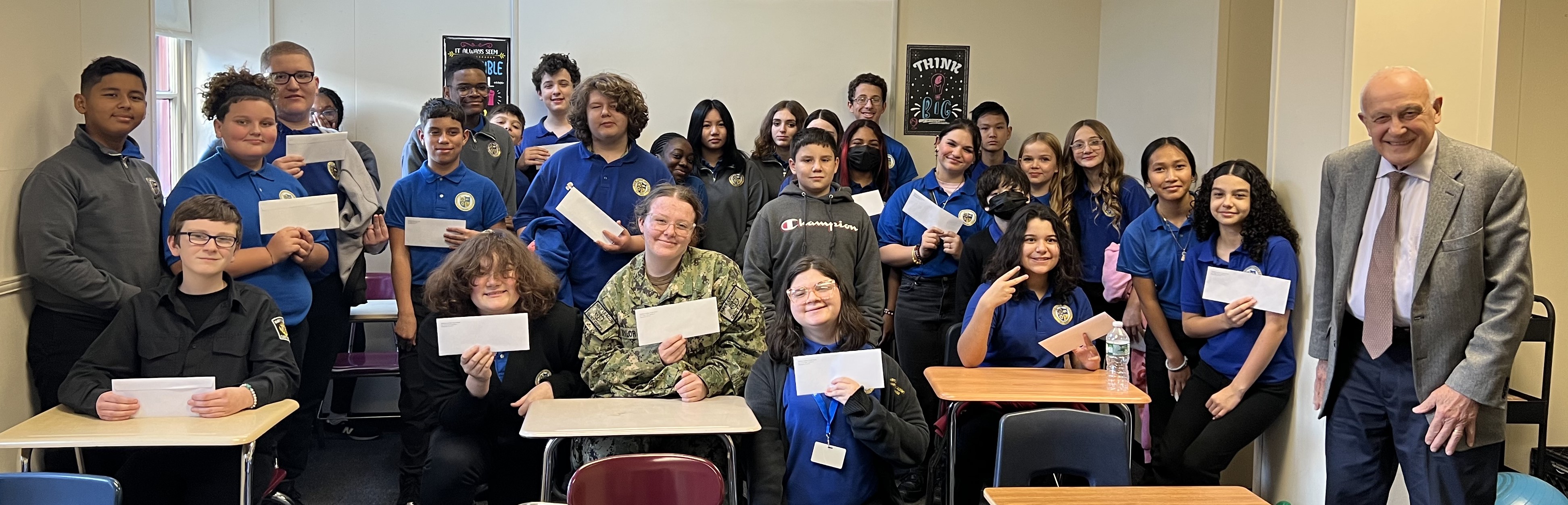 16
Cadet of the Month 11/29/23
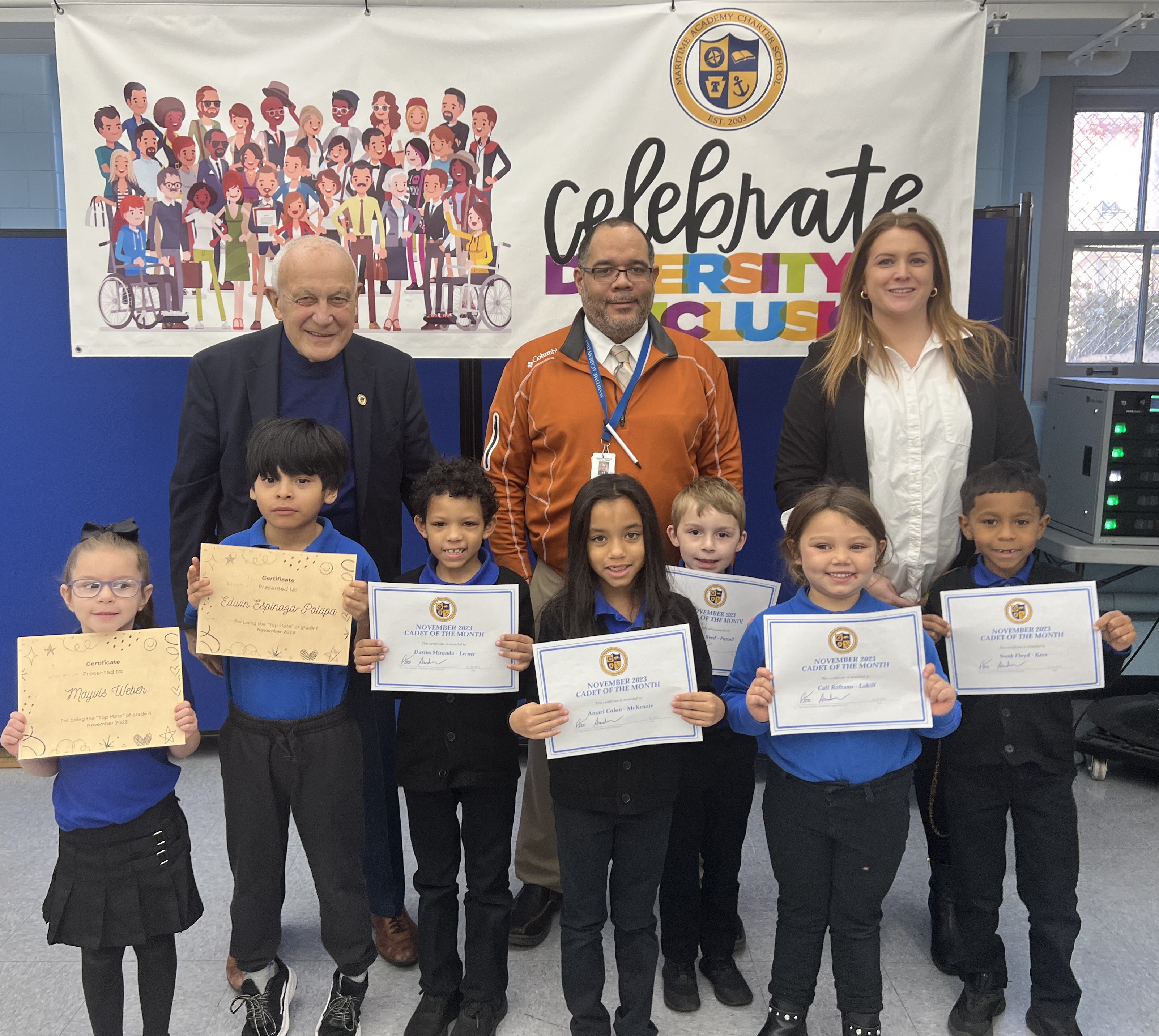 17
Ship Donation by Louise Marshall-Kelly Lord Nelson’s HMS Victory
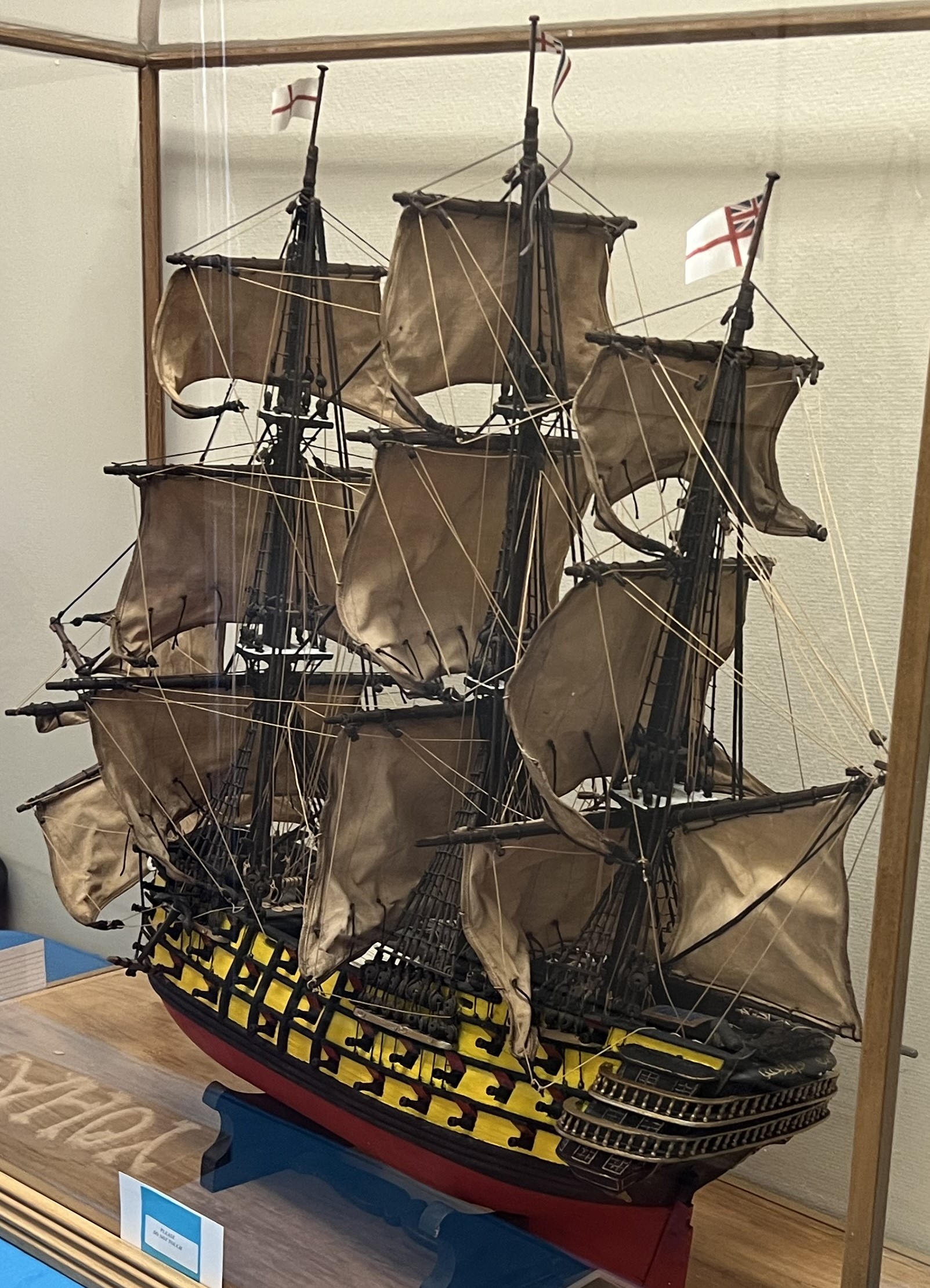 18
NAMEPA Poster Contest Winners 11/30/23
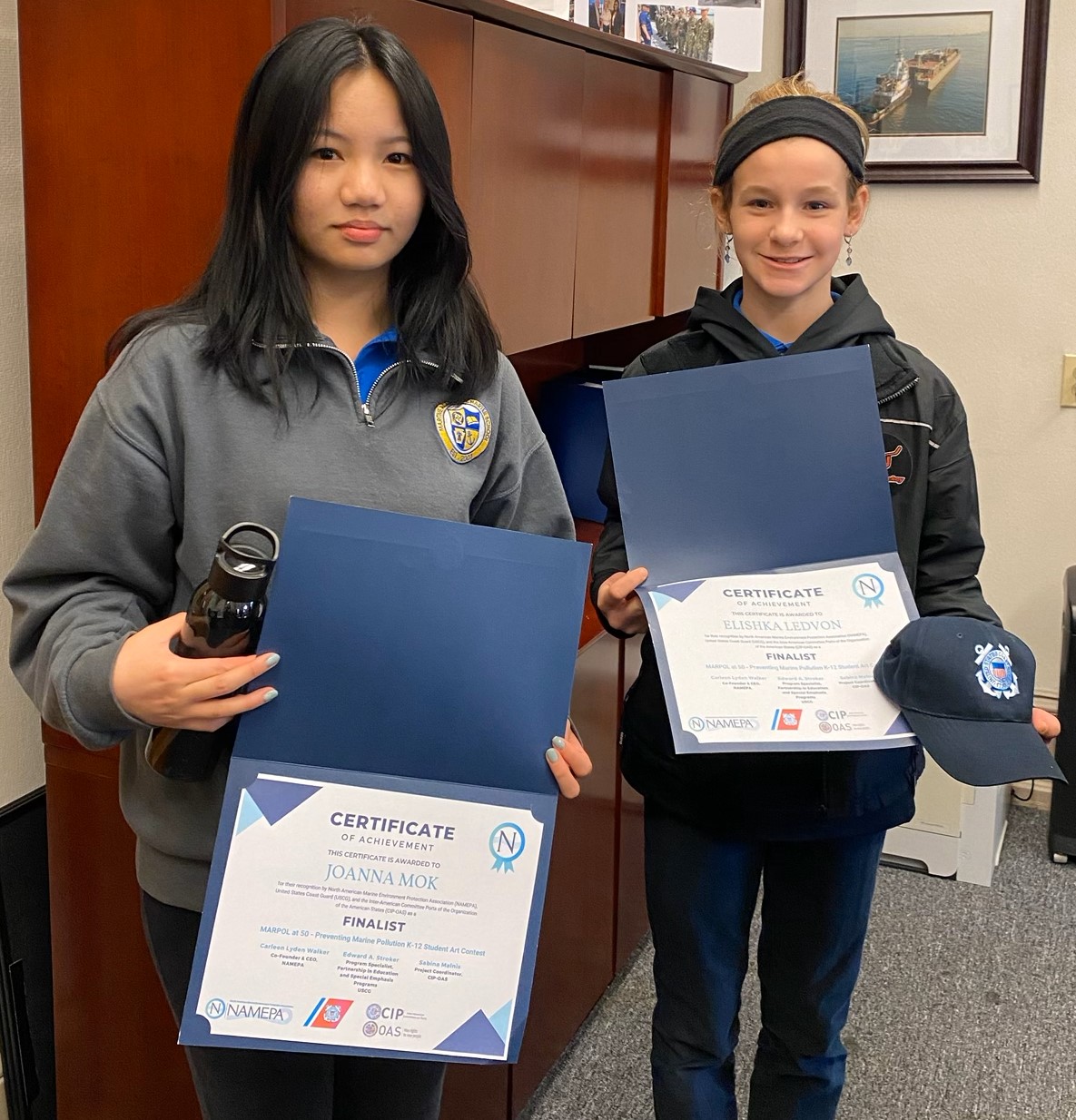 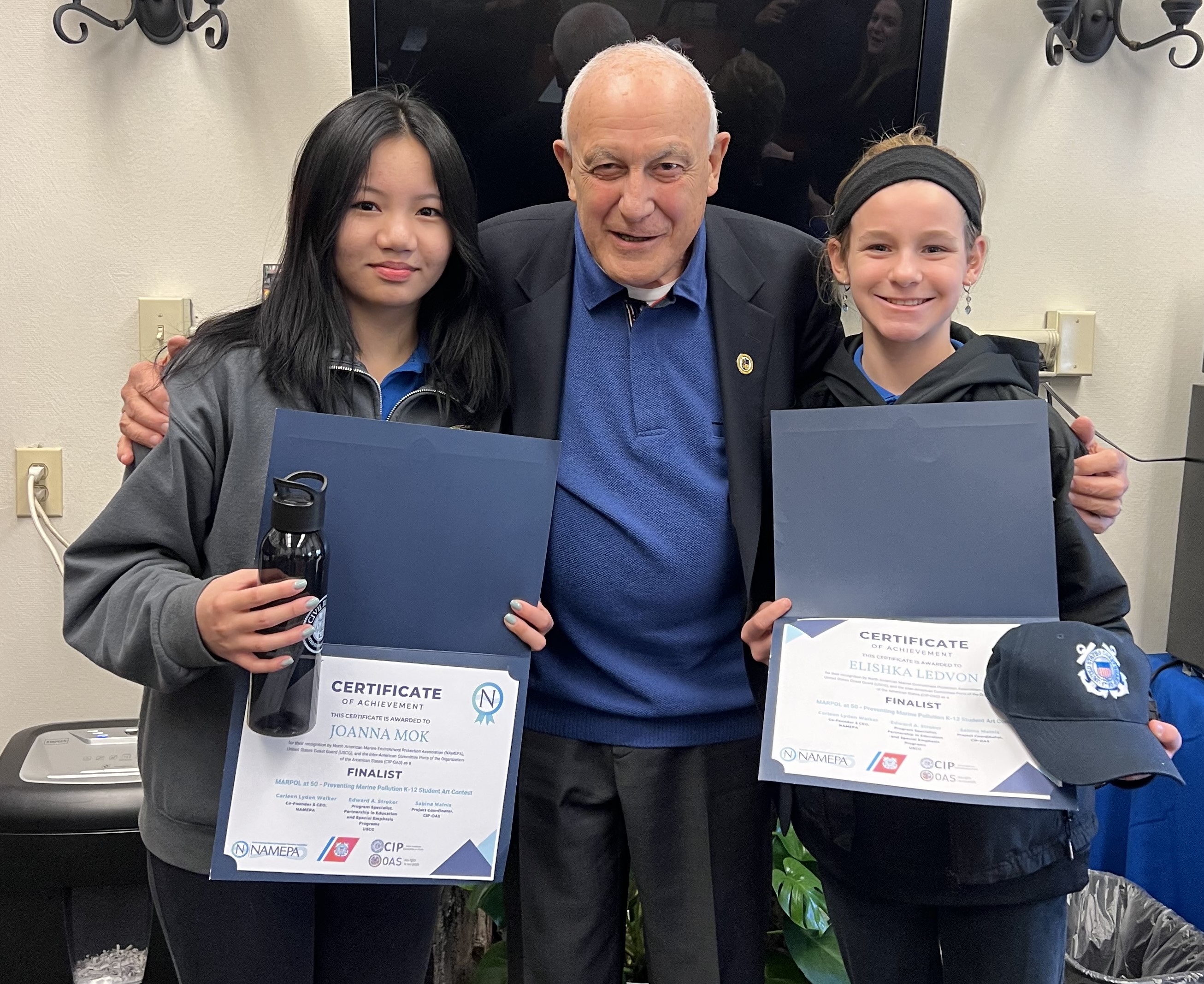 Joanna Mok and Elissa Ledvon
19